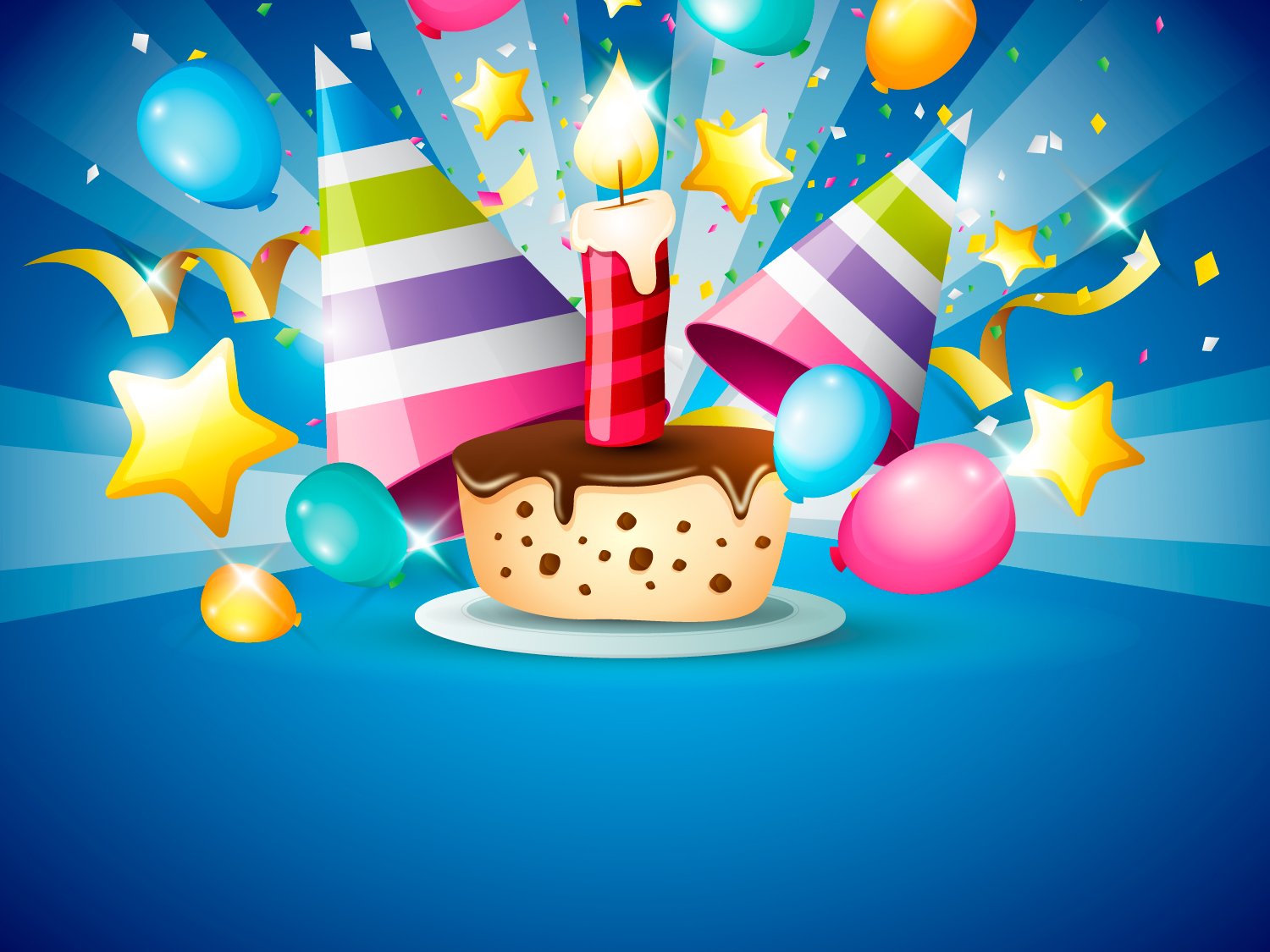 Муниципальное бюджетное дошкольное учреждение
«Детский сад «Ласточка»
Презентация опыта работы по теме:Традиции нашей группы
Подготовили воспитатели
 Бессарабова И.И.
Шашкова Н.Ю
Каждая группа в детском саду, это своего рода «Дом для детей, их родителей и сотрудников».
 Как и в любом доме, семье такие разные и непохожие люди должны объединиться вокруг чего то значимого для каждого. 
Вот таким образом в нашей группе появились 
ритуалы и традиции.
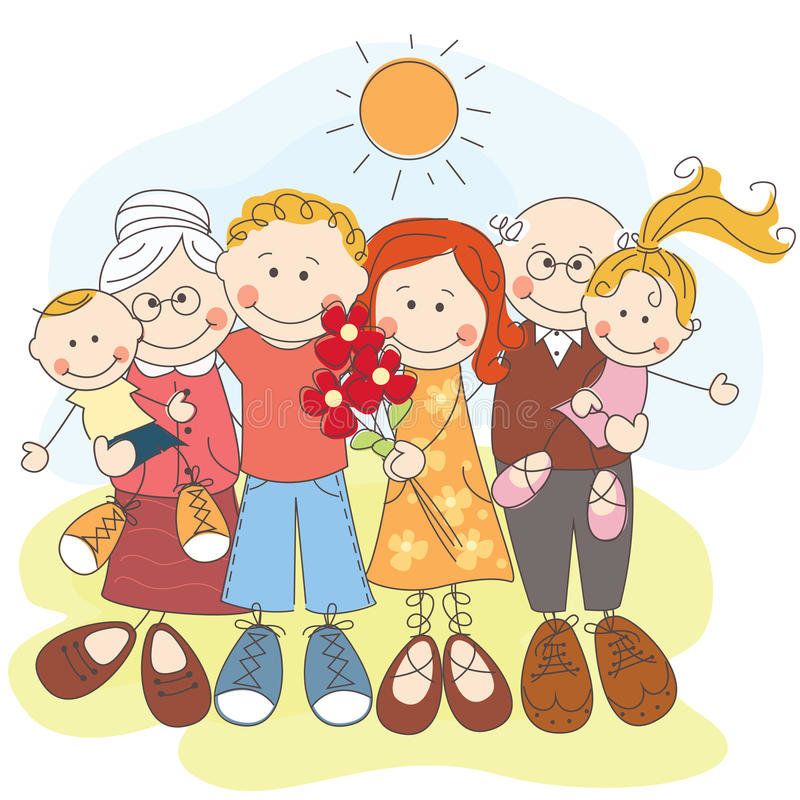 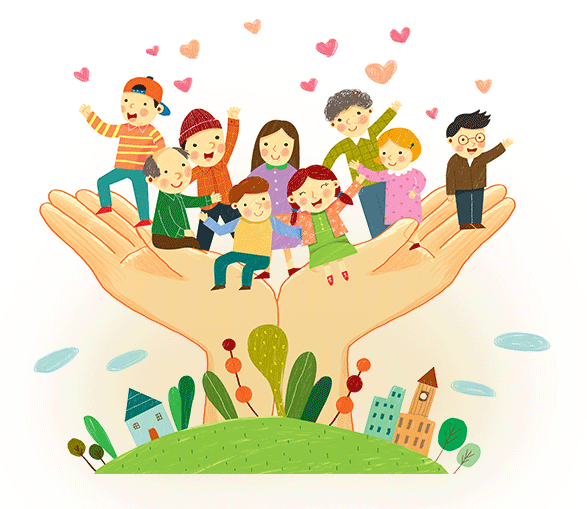 Ритуалы и традиции играют большую роль в укреплении дружеских отношений, оказывают большую помощь в воспитании детей. помогают ребенку освоить ценности коллектива, прогнозировать дальнейшие действия и события. 

Поэтому мы считаем необходимым введение ритуалов и традиций в жизнь каждой группы детского сада.
Каждая традиция решает определенные образовательные, воспитательные задачи и соответствует возрастным особенностям детей.
Присвоение названия группеЦель: установление в группе благоприятного микроклимата
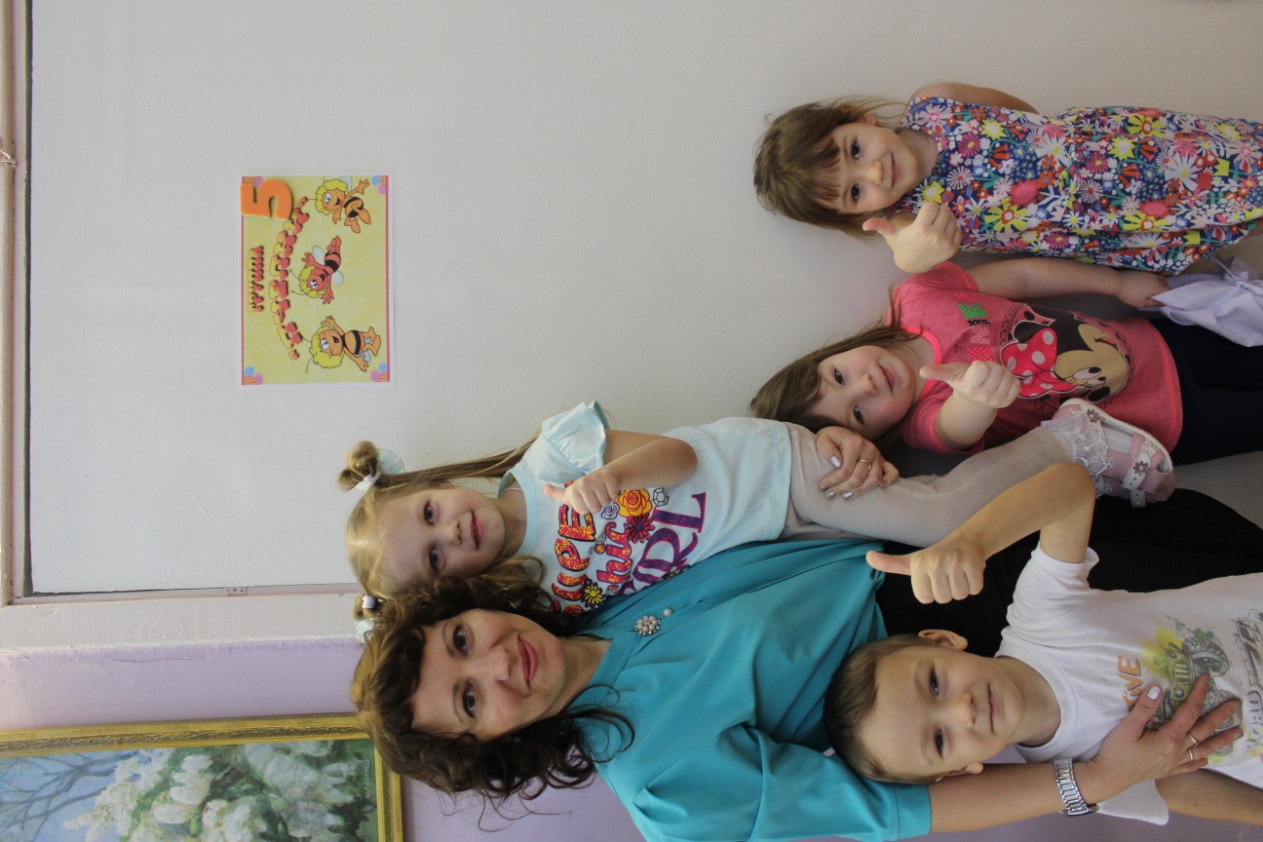 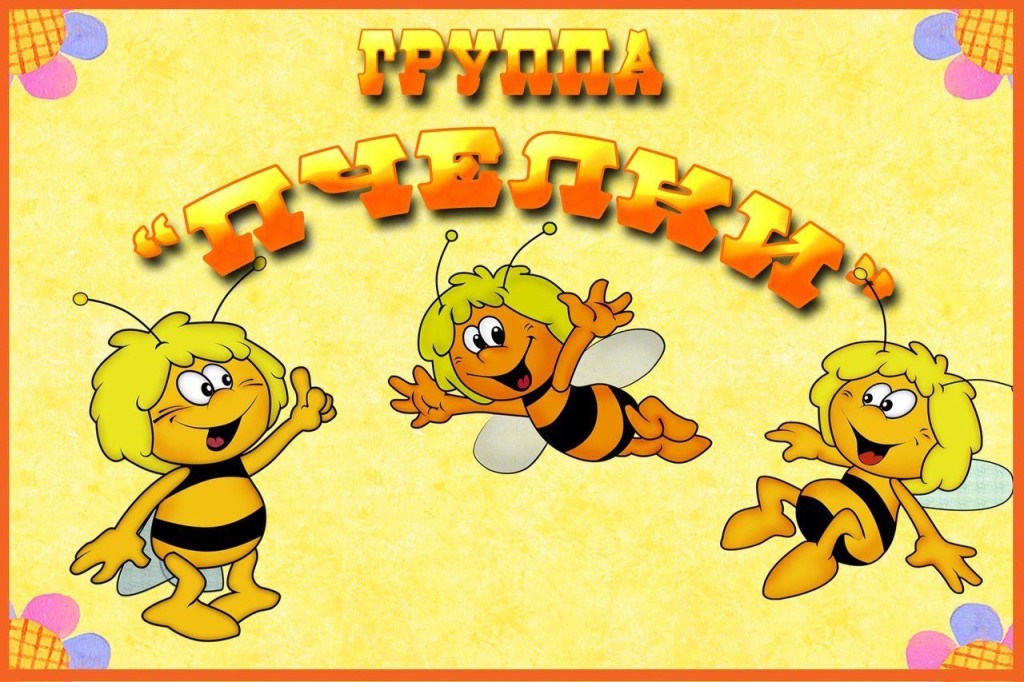 «Новоселье группы в начале года»
Цель: формирование «чувства дома» по отношению к своей группе, участие каждого в ее оборудовании и оформлении.
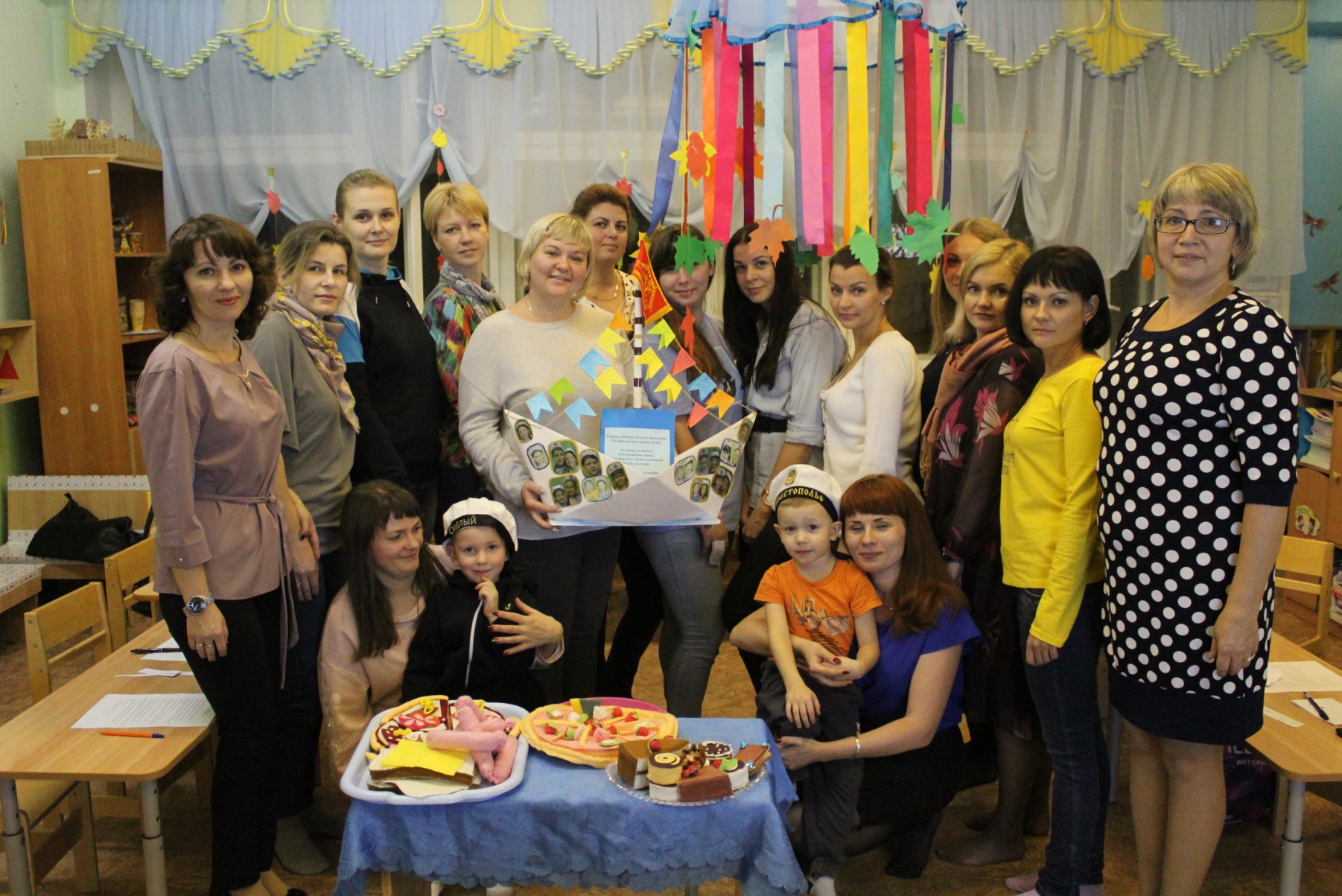 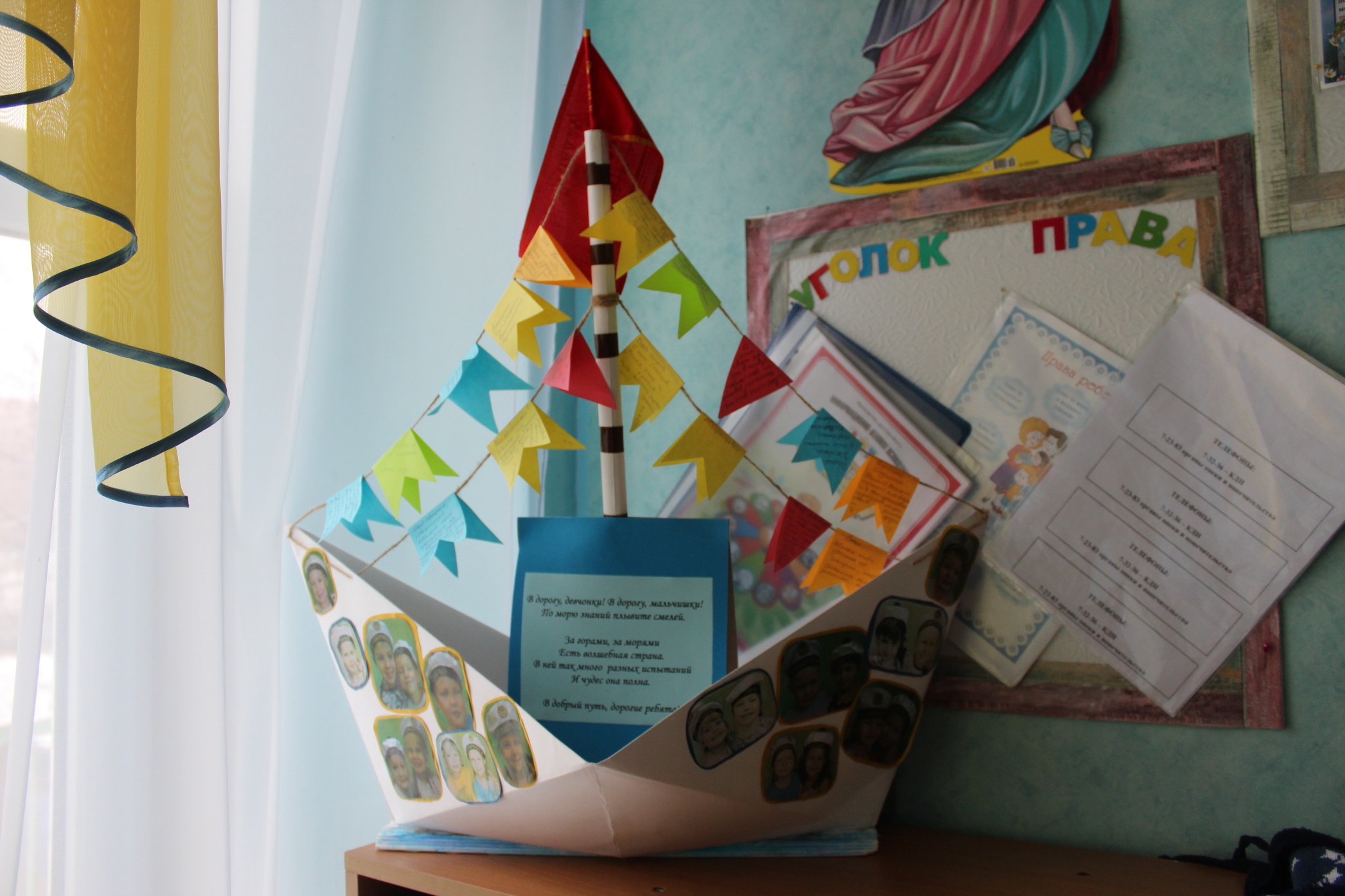 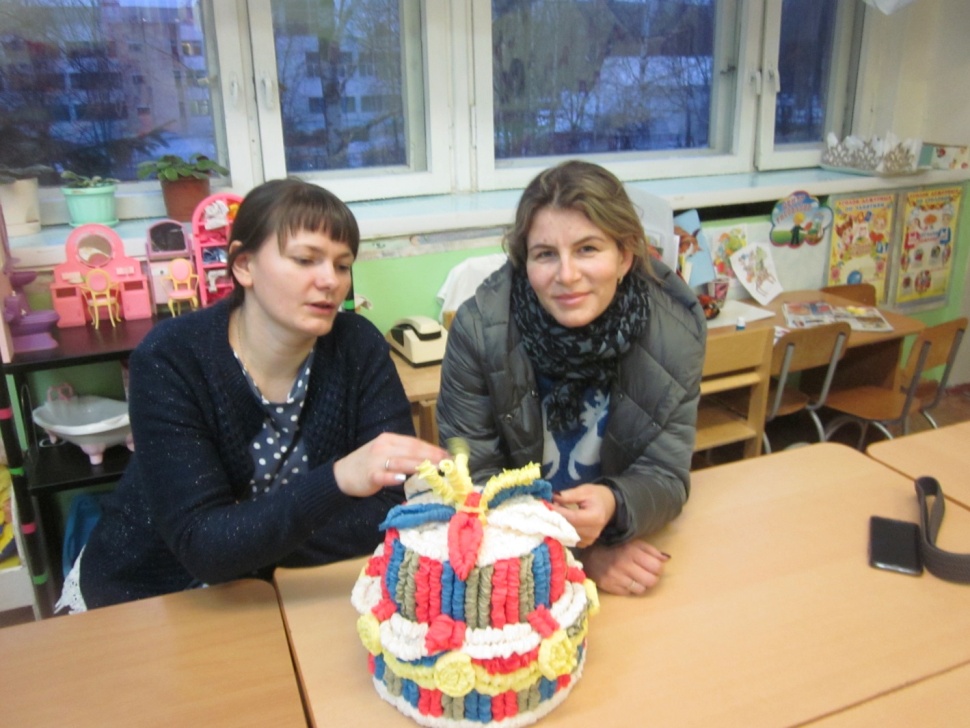 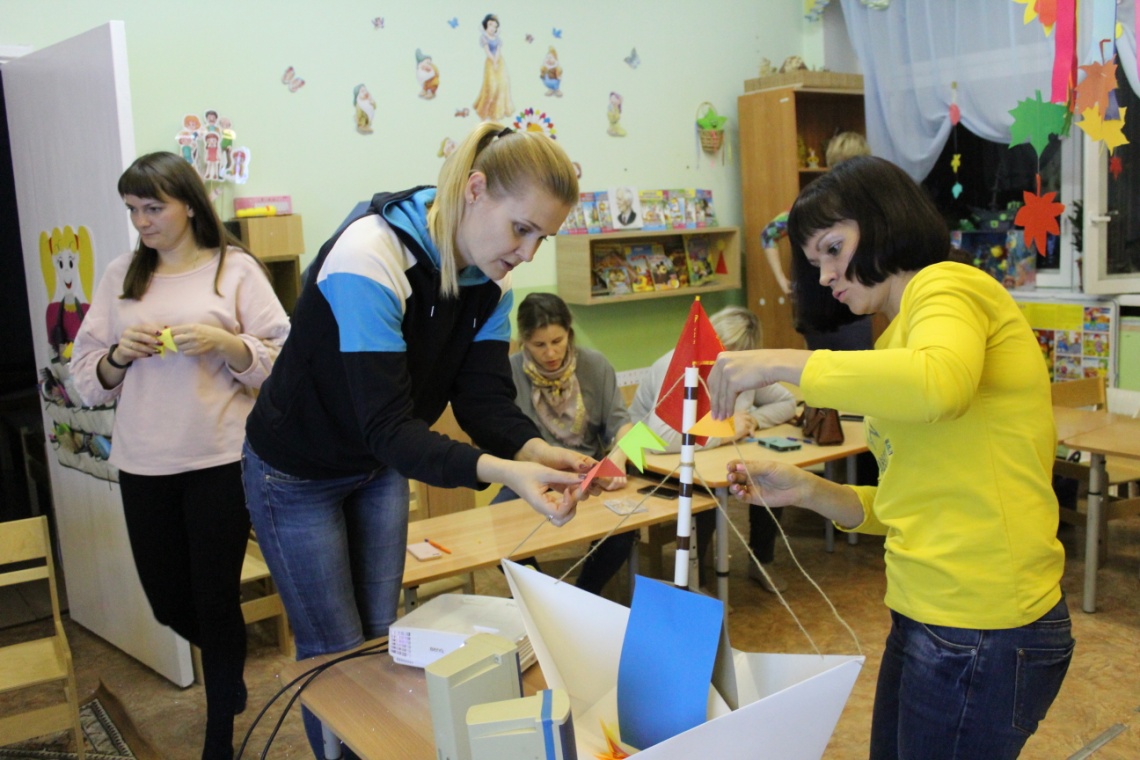 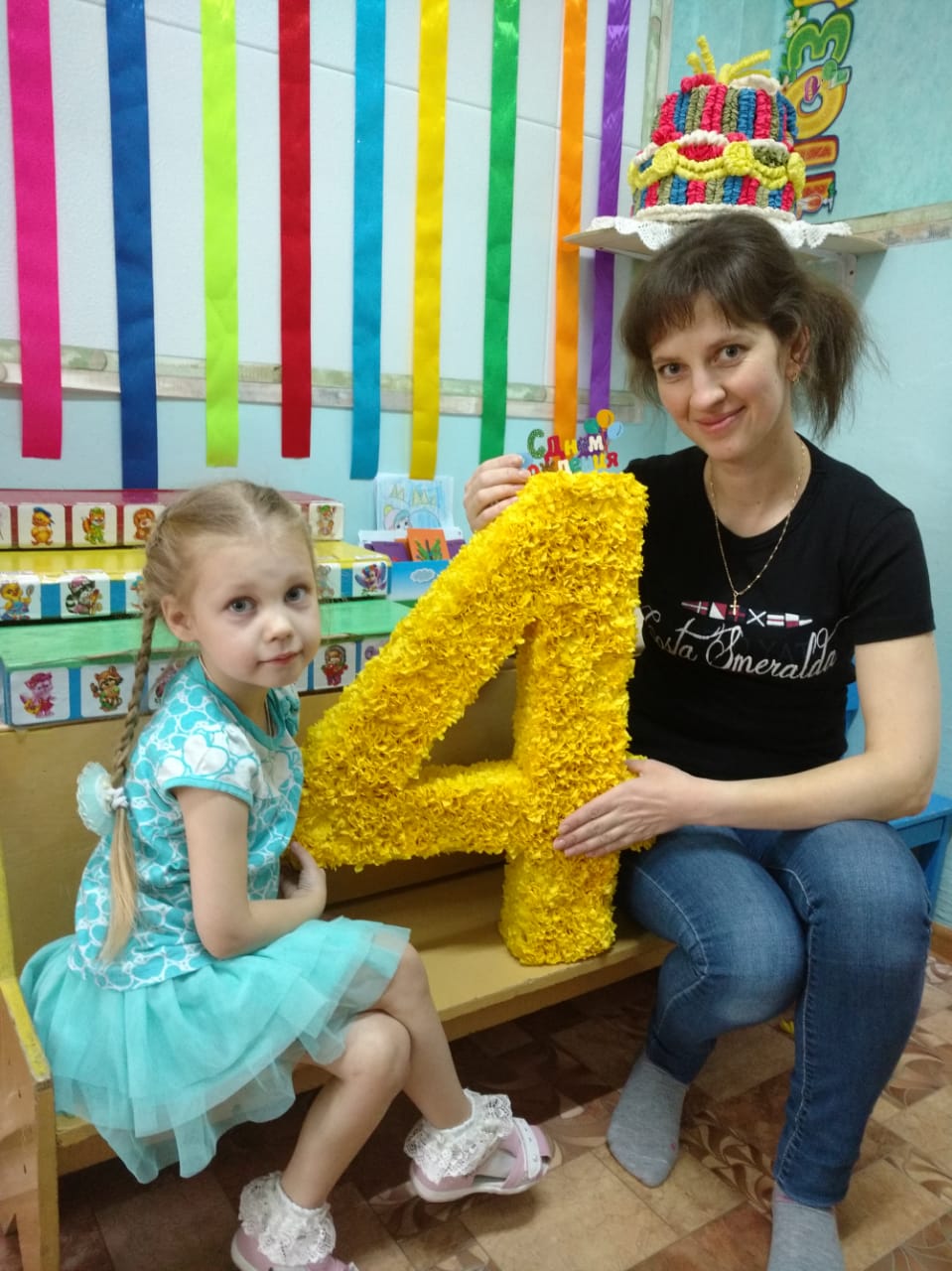 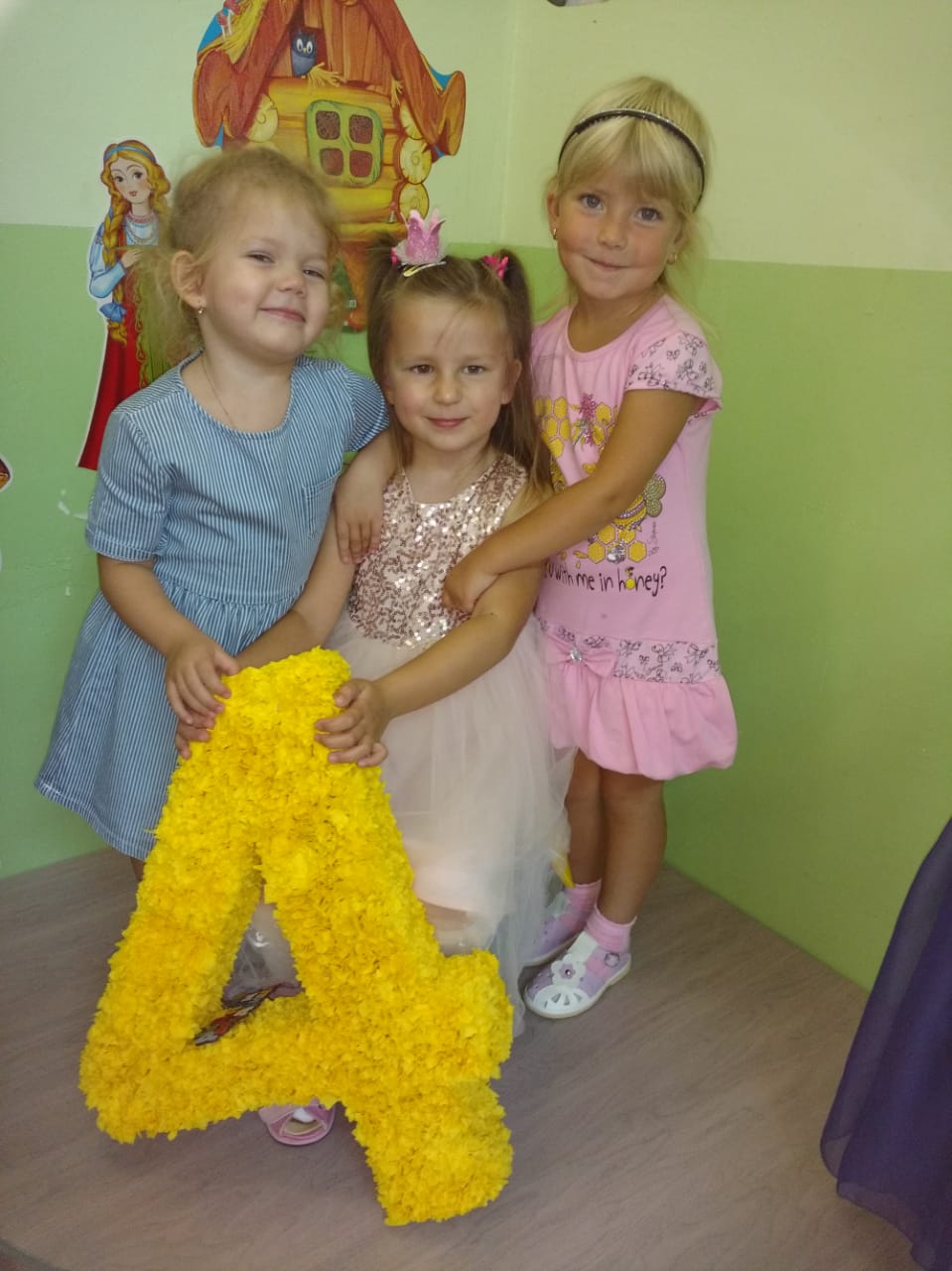 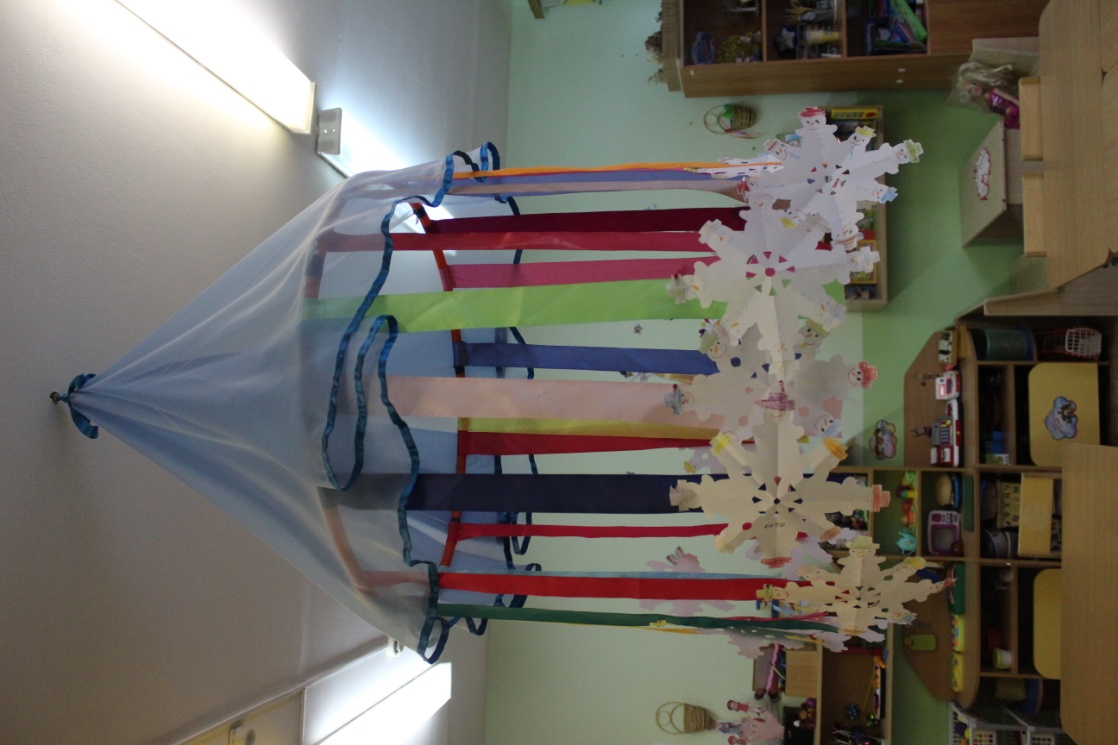 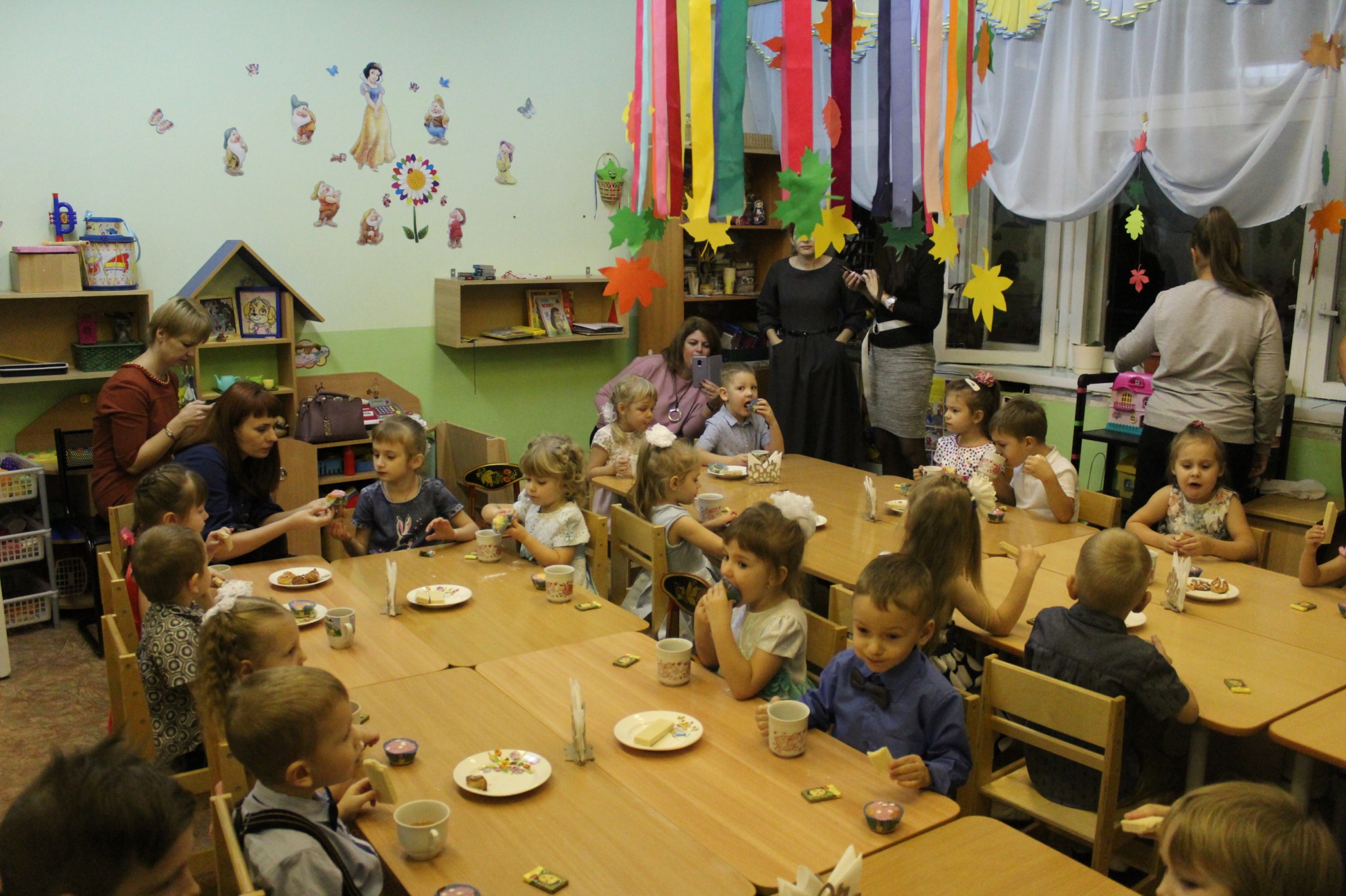 Личное приветствие каждого ребенка и родителей.Общее приветствие всех детей группы, участие детей в планировании собственной деятельности и жизнедеятельности группы."Утренний круг"
Цель: осознание ребенком собственной значимости, установление в группе благоприятного микроклимата.
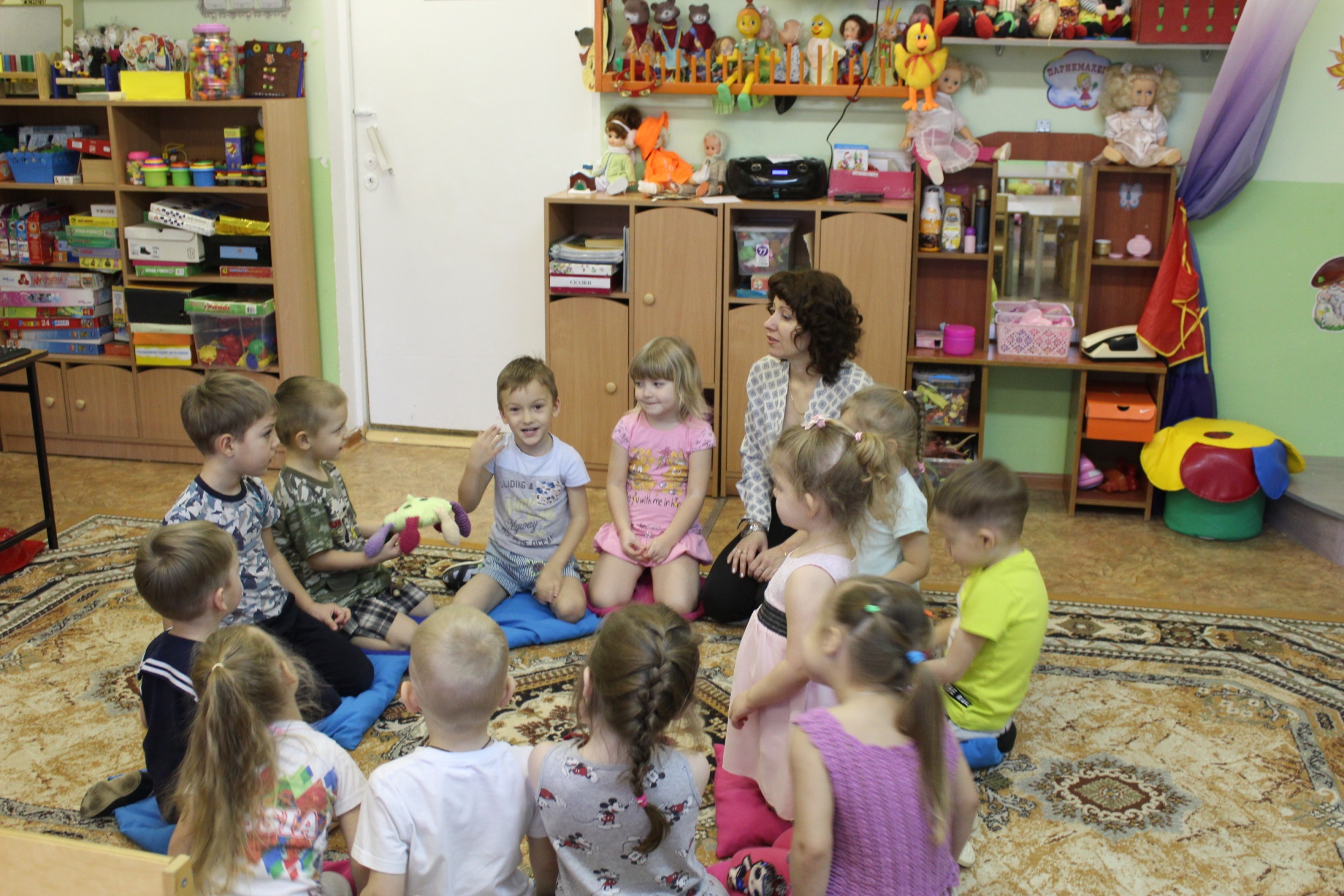 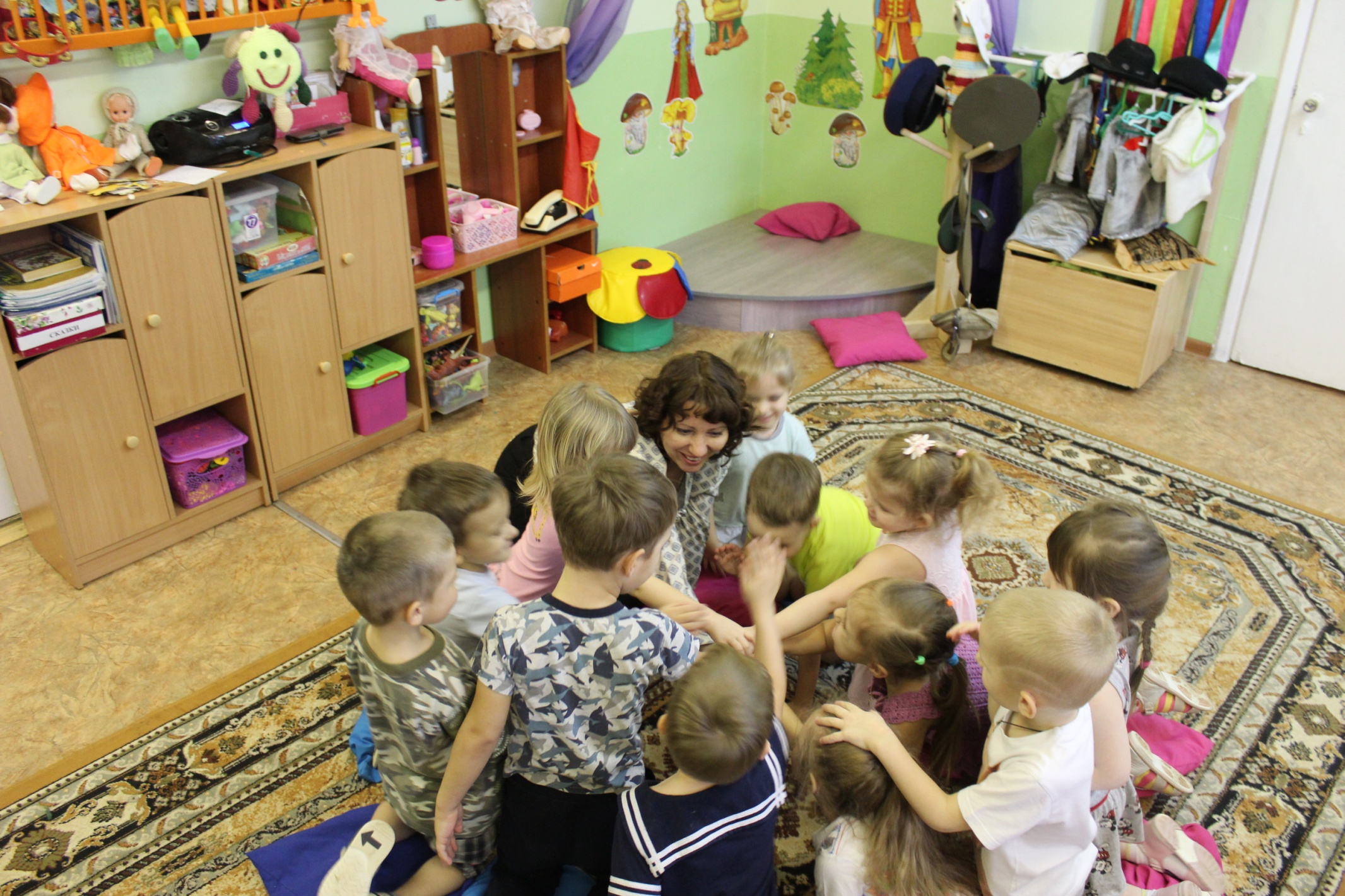 Уважение к личной собственности каждого ребенка.
Цель: формирование образа «Я», воспитание уважения к личной собственности и собственности других людей.

Все, что принесено из дома и не угрожает жизни и здоровью других детей, не должно отбираться воспитателем, все вместе садимся в круг и обсуждаем с детьми ,что за игрушки или книжки принесли дети, дети рассказывают о значимости  своих предметов как они дороги им, и нужно ли ими делится с другими детьми
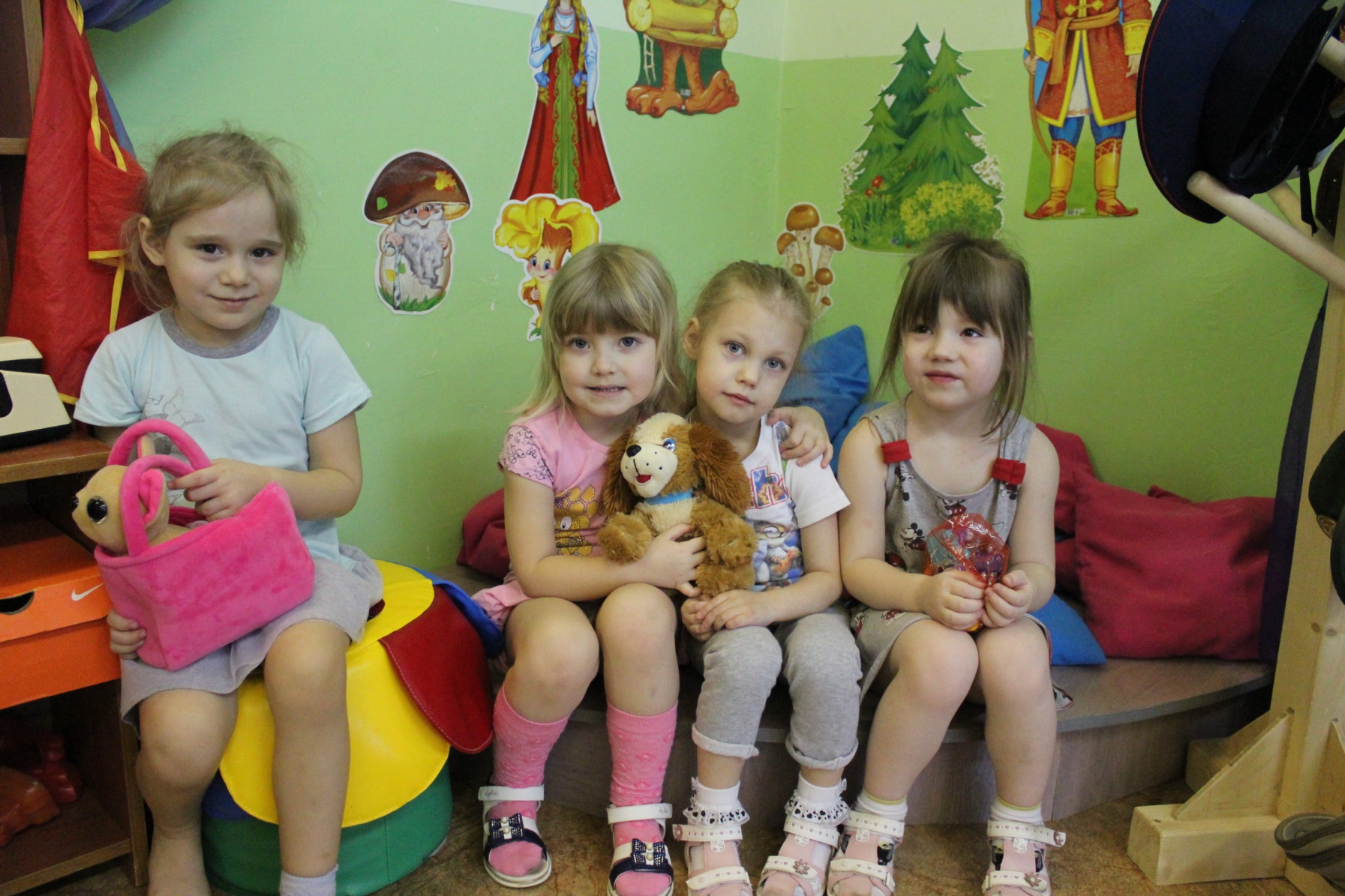 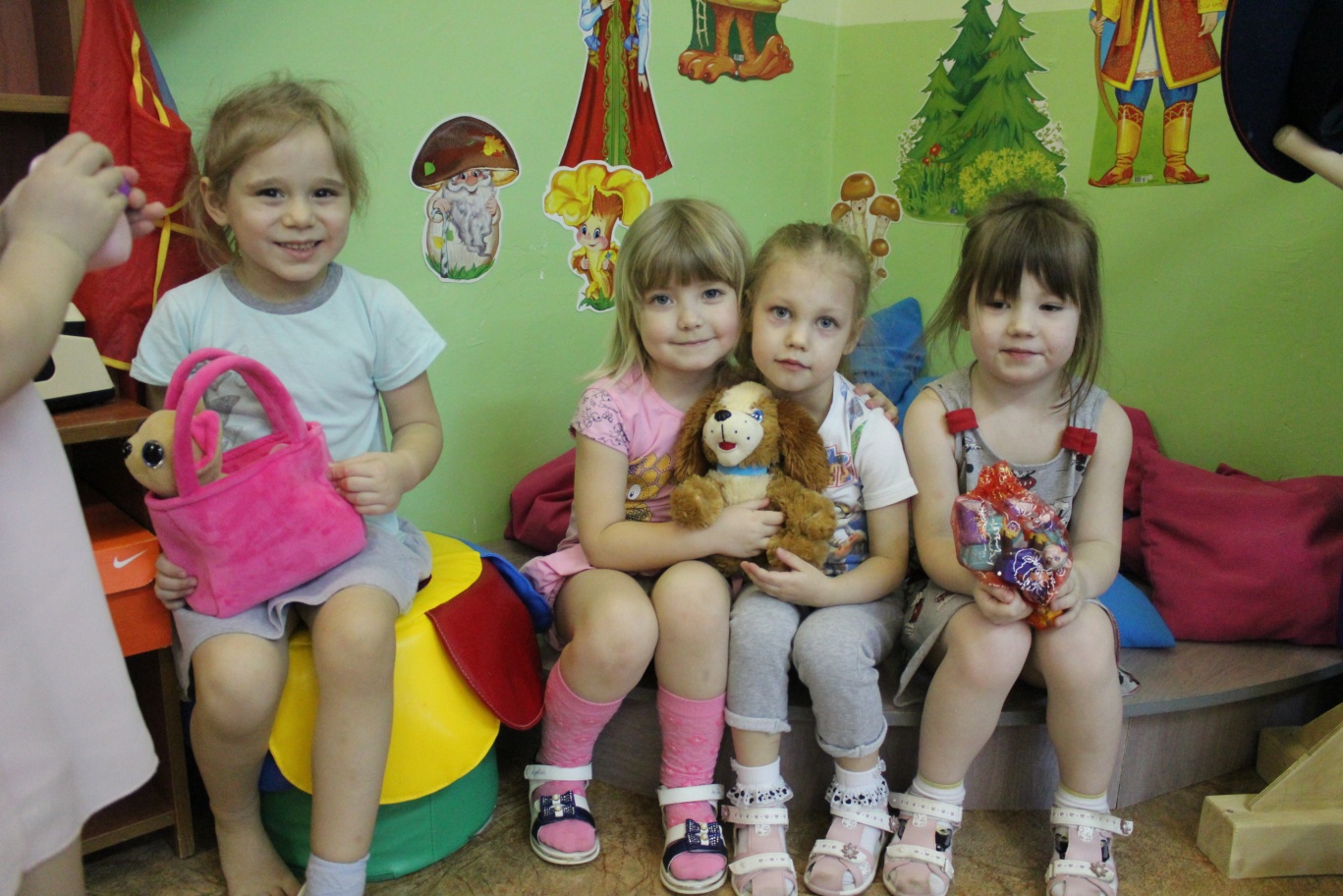 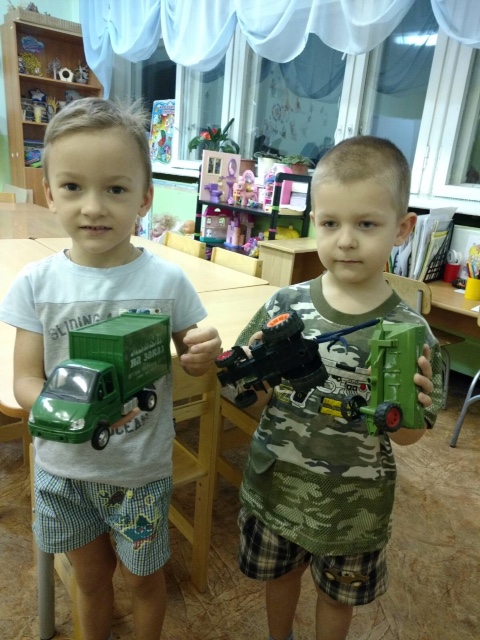 Занятия своим делом за общим столом.
Цель: создание дружелюбной атмосферы в группе.
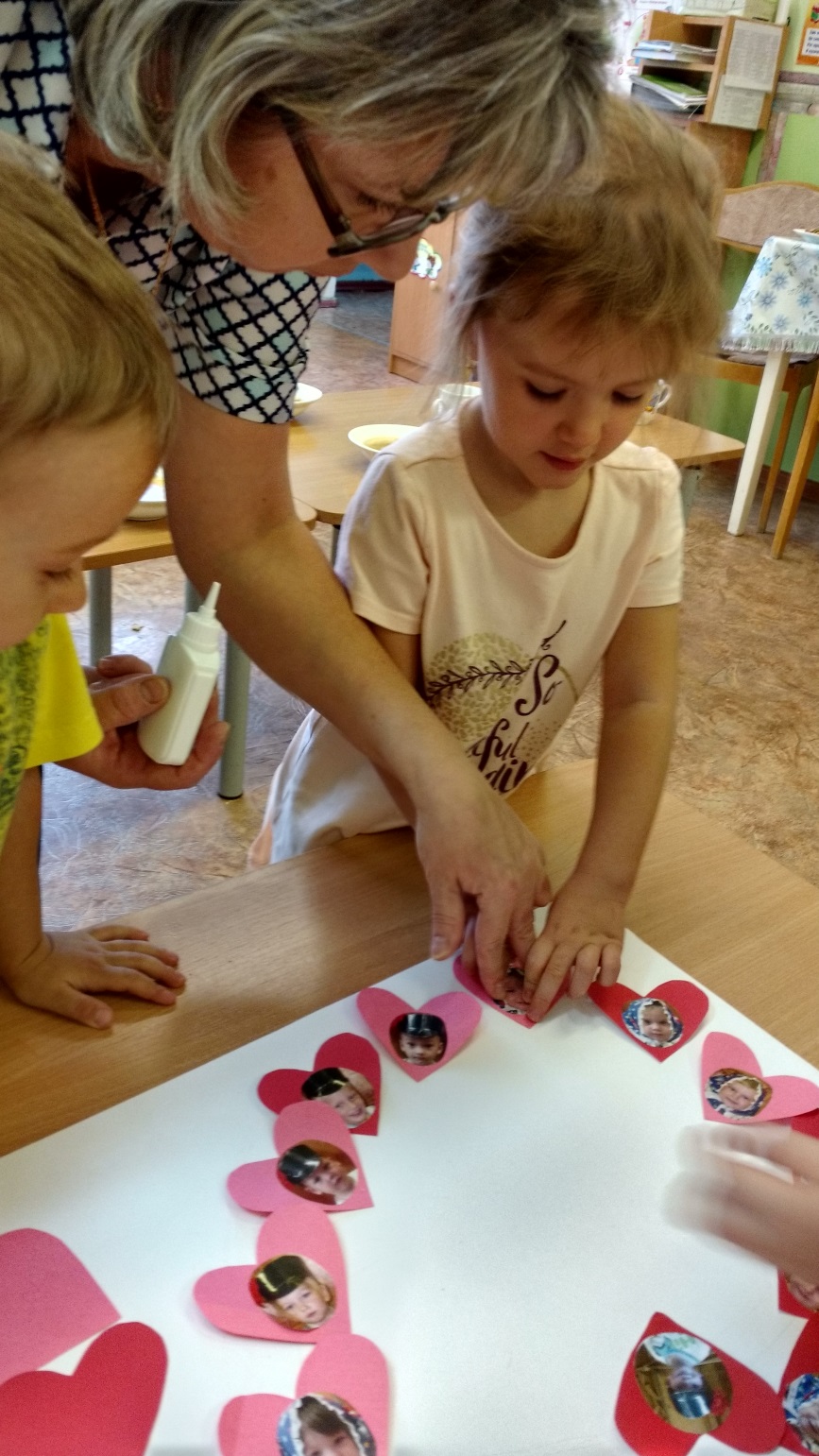 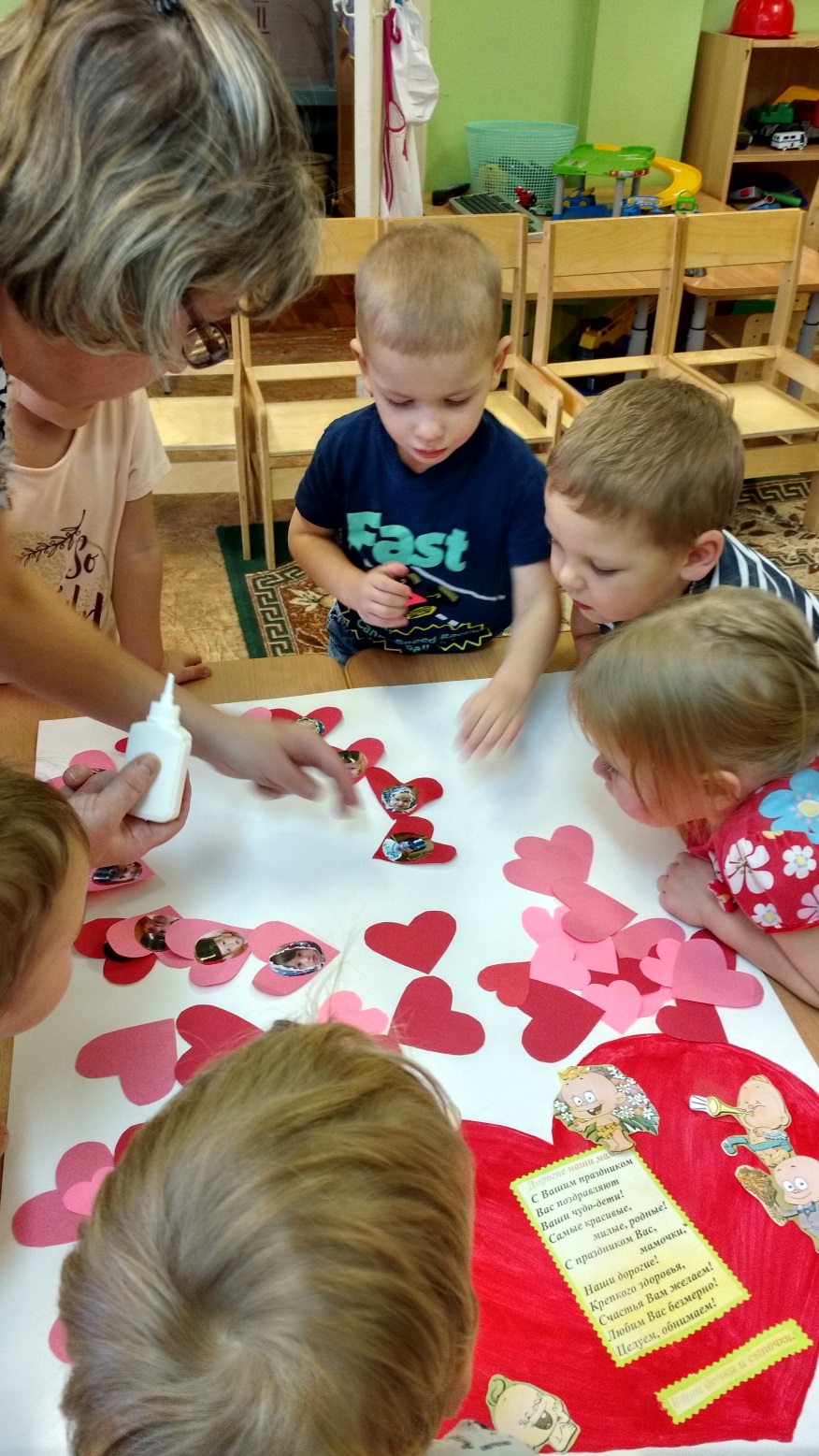 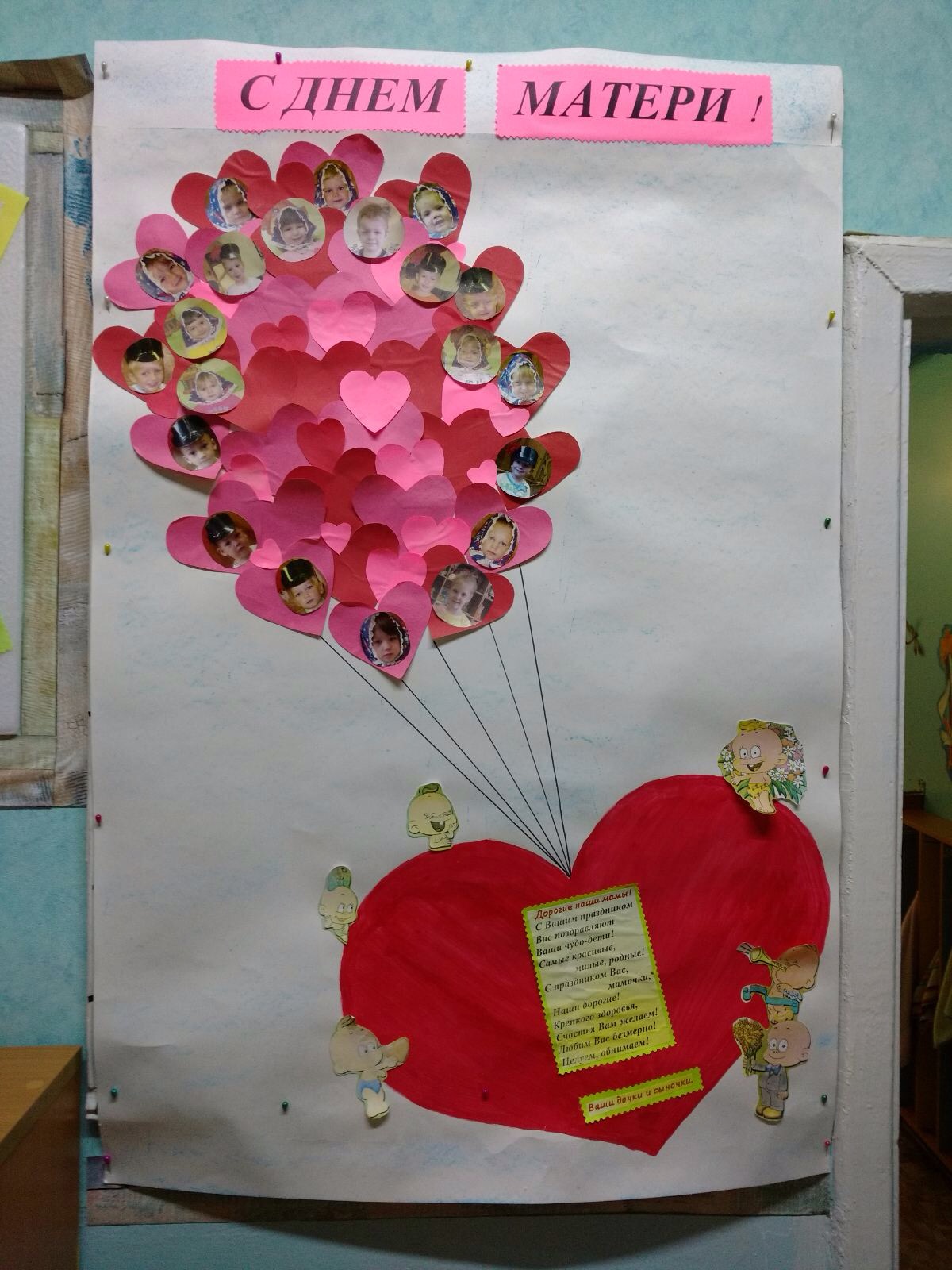 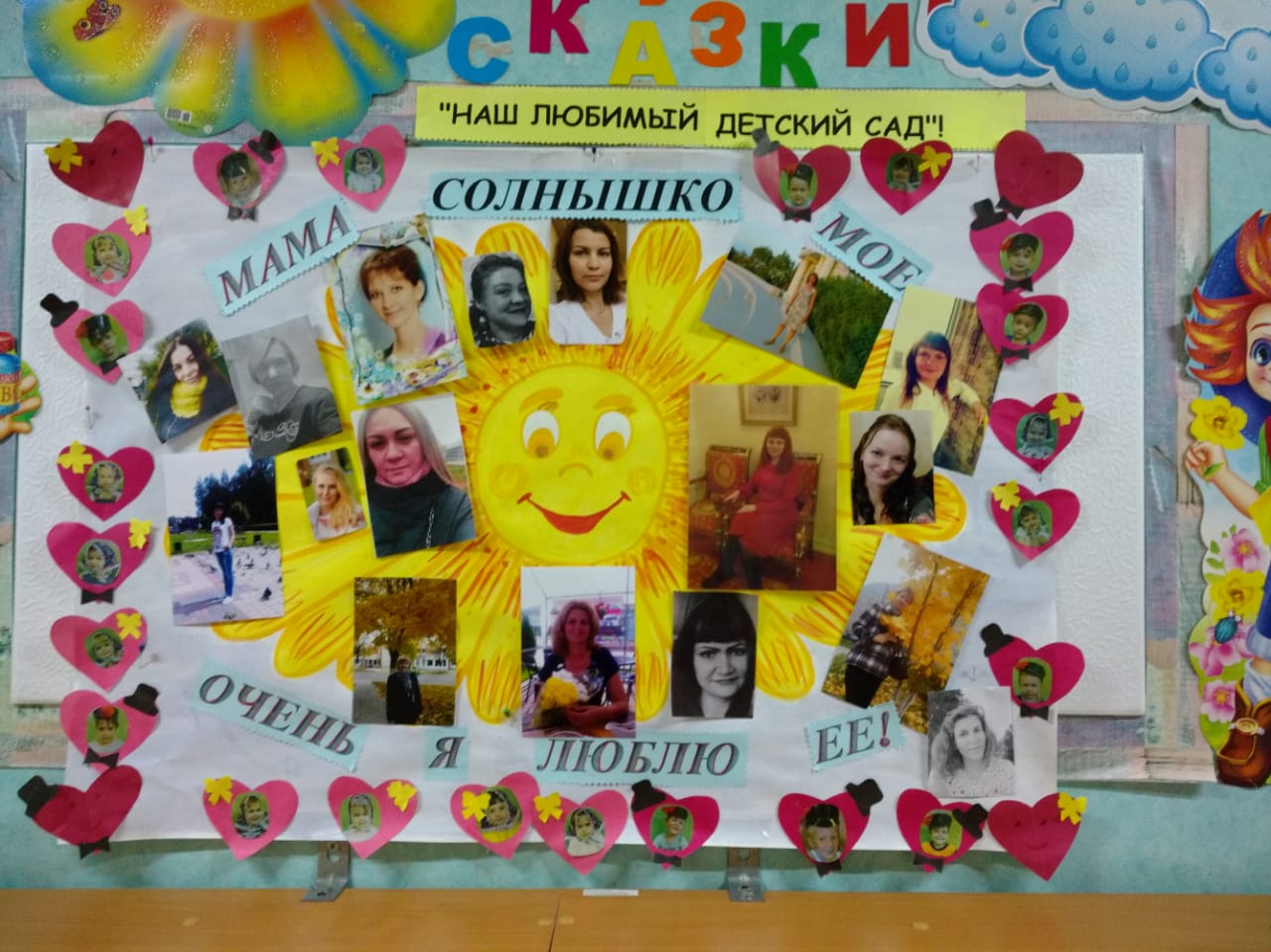 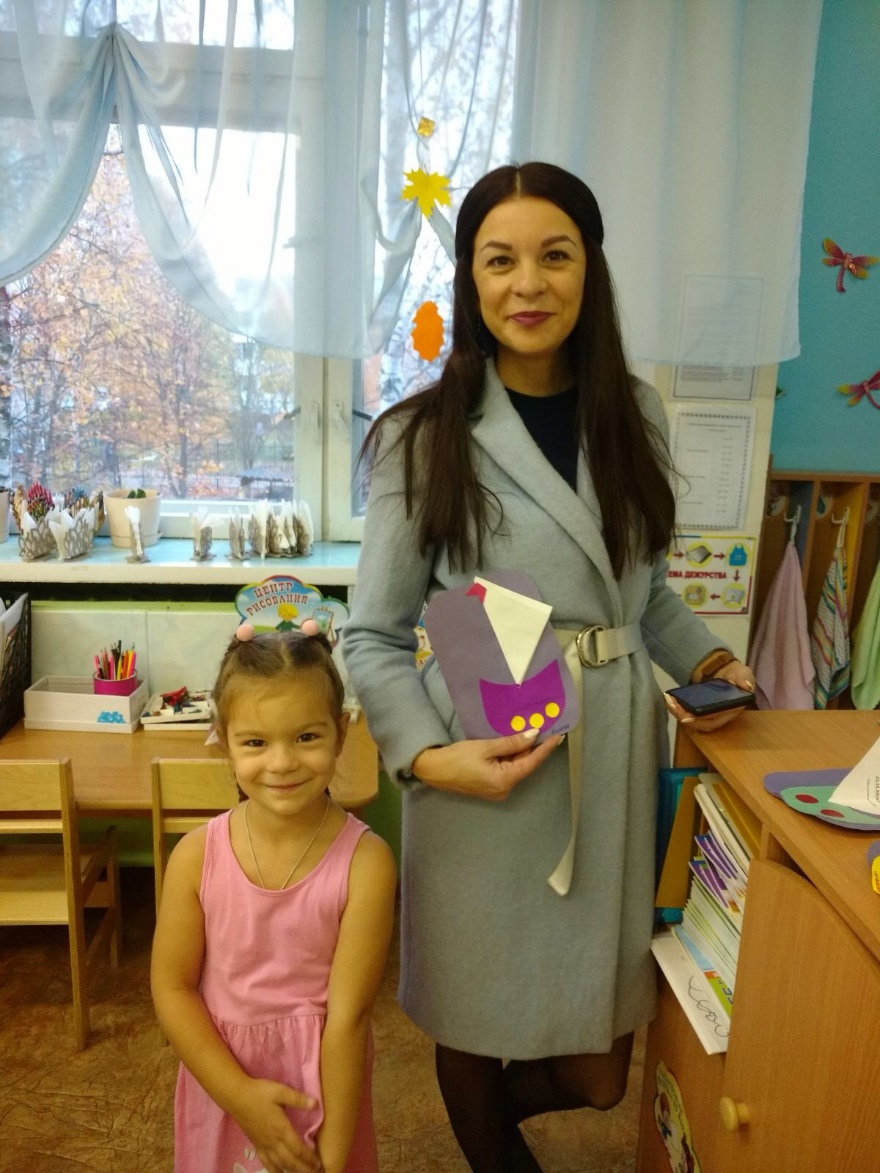 «Сладкий вечер»(чаепитие с родителями, воспитателями и детьми)
Цель: снятие психологического напряжения, освоение правил поведения за праздничным столом, воспитание чувства сопричастности со всеми членами группового коллектива.
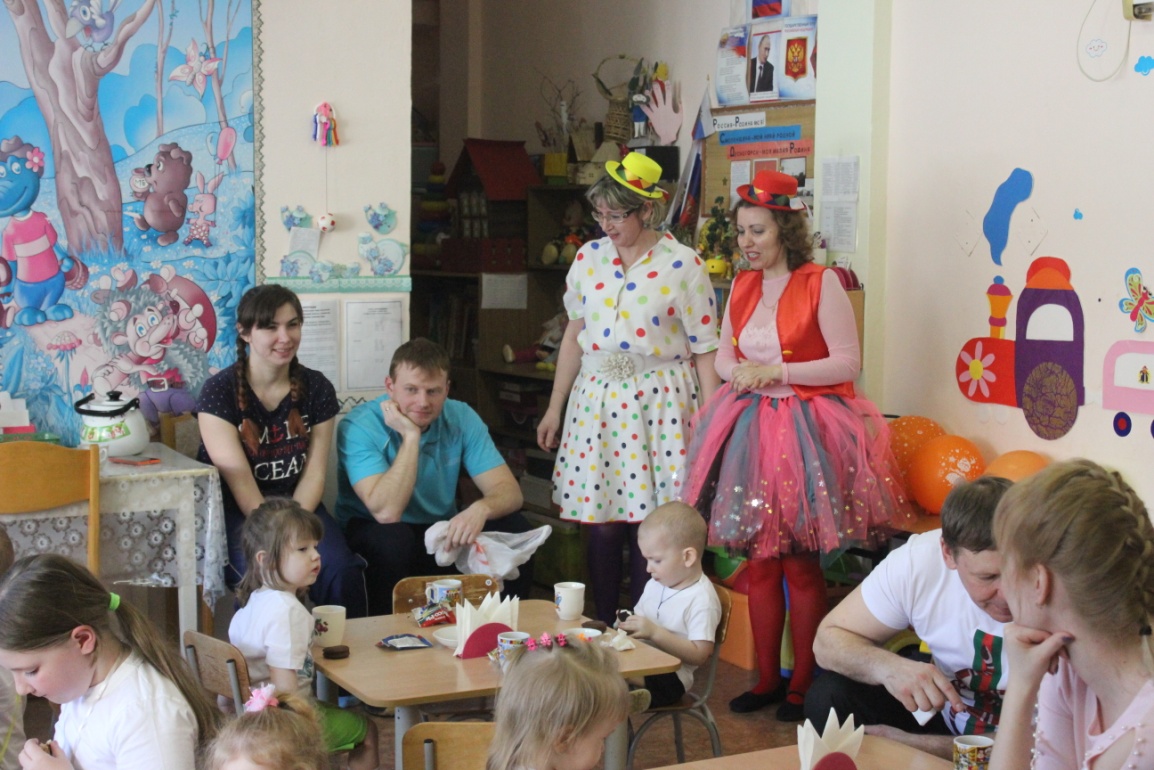 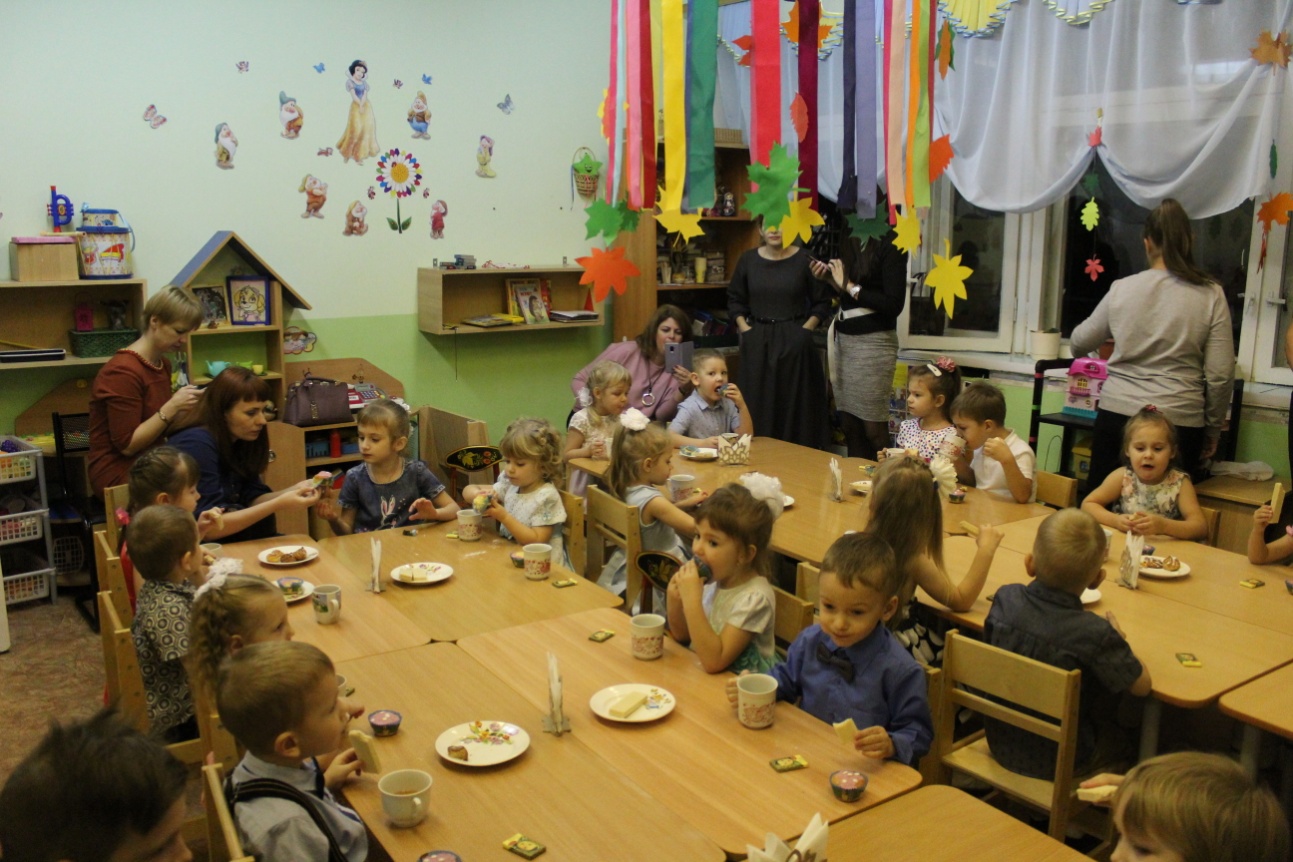 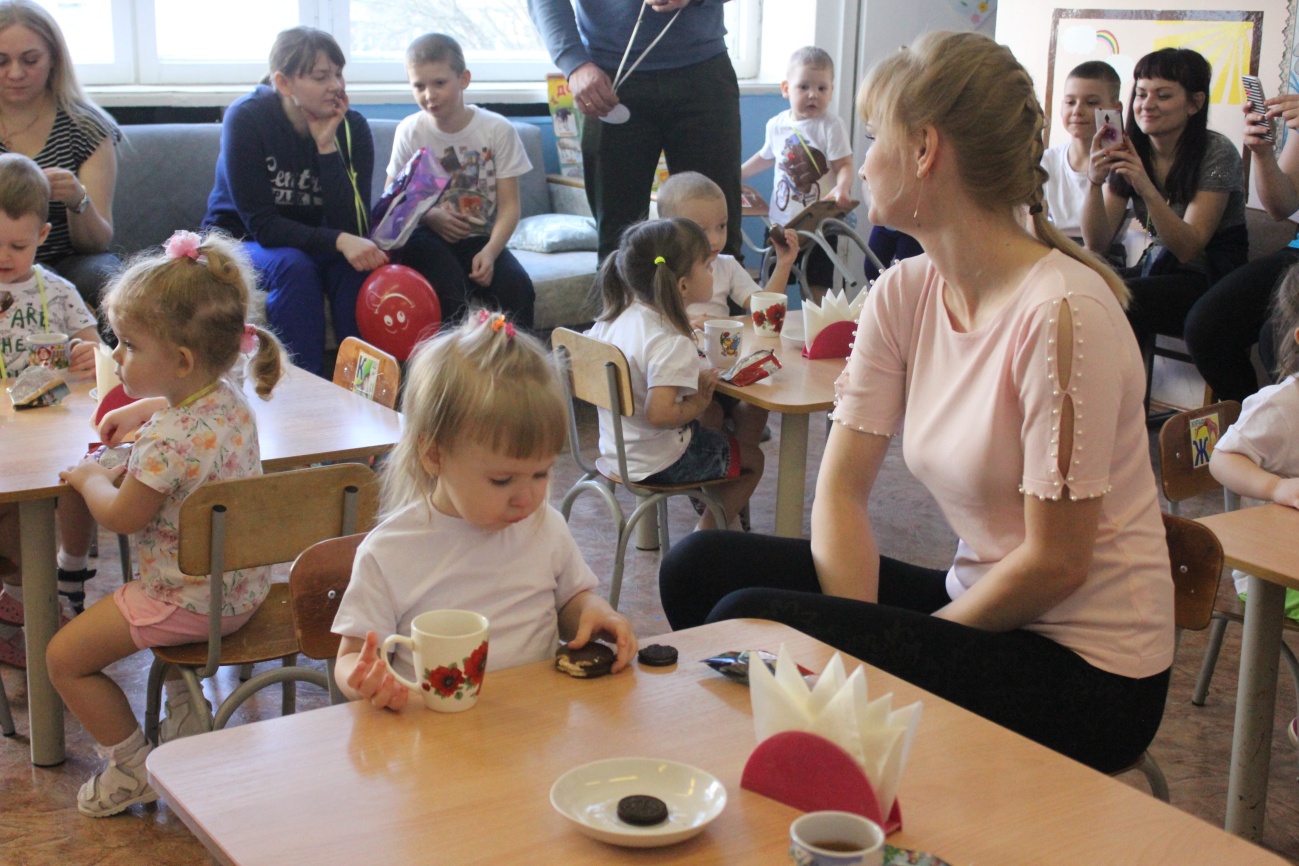 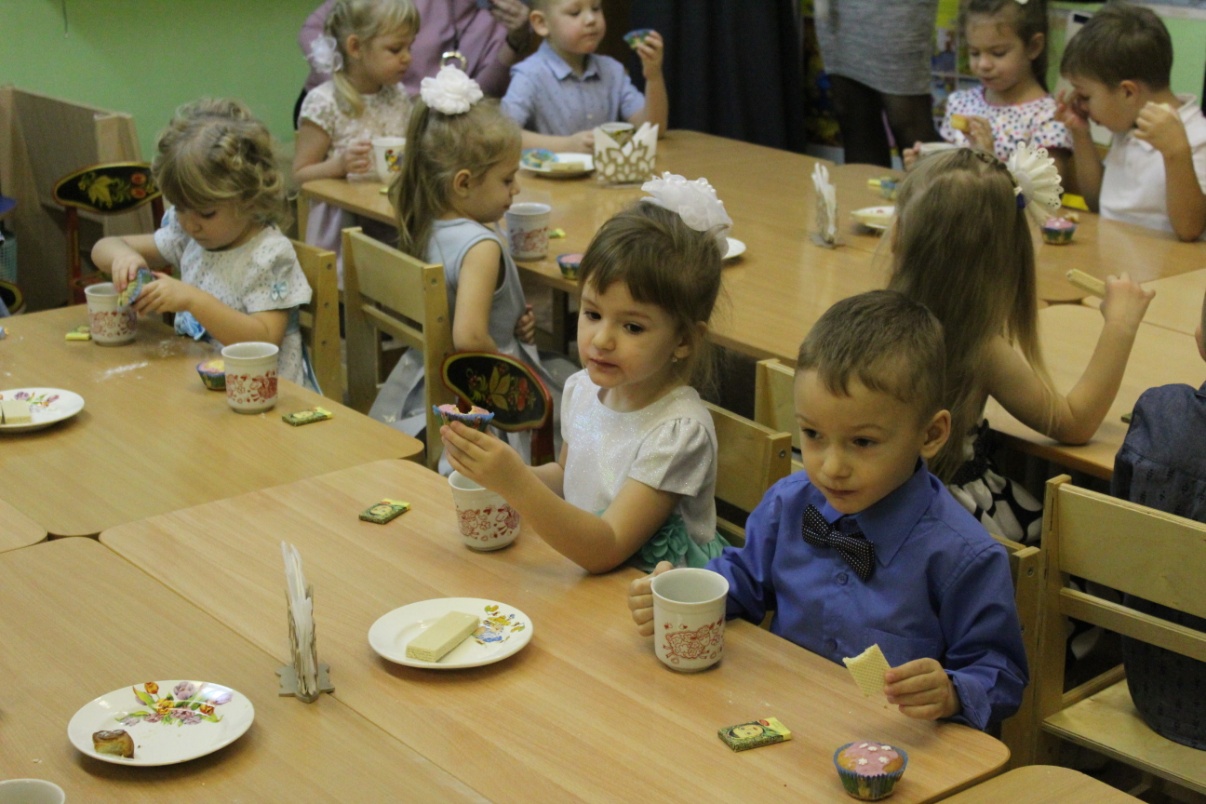 Добрая традиция нашей группы«День рождения воспитанника»
Цель: 
сохранение и развитие традиций , создание доброжелательной, дружеской атмосферы в группе между детьми.
Задачи:
развивать коммуникативные и творческие способности воспитанников;
создать в коллективе благоприятный психологический климат и праздничную атмосферу;
способствовать формированию дружного коллектива;
воспитывать умения и навыки коллективной творческой деятельности.
Оформление группы, шкаф и стул именинника
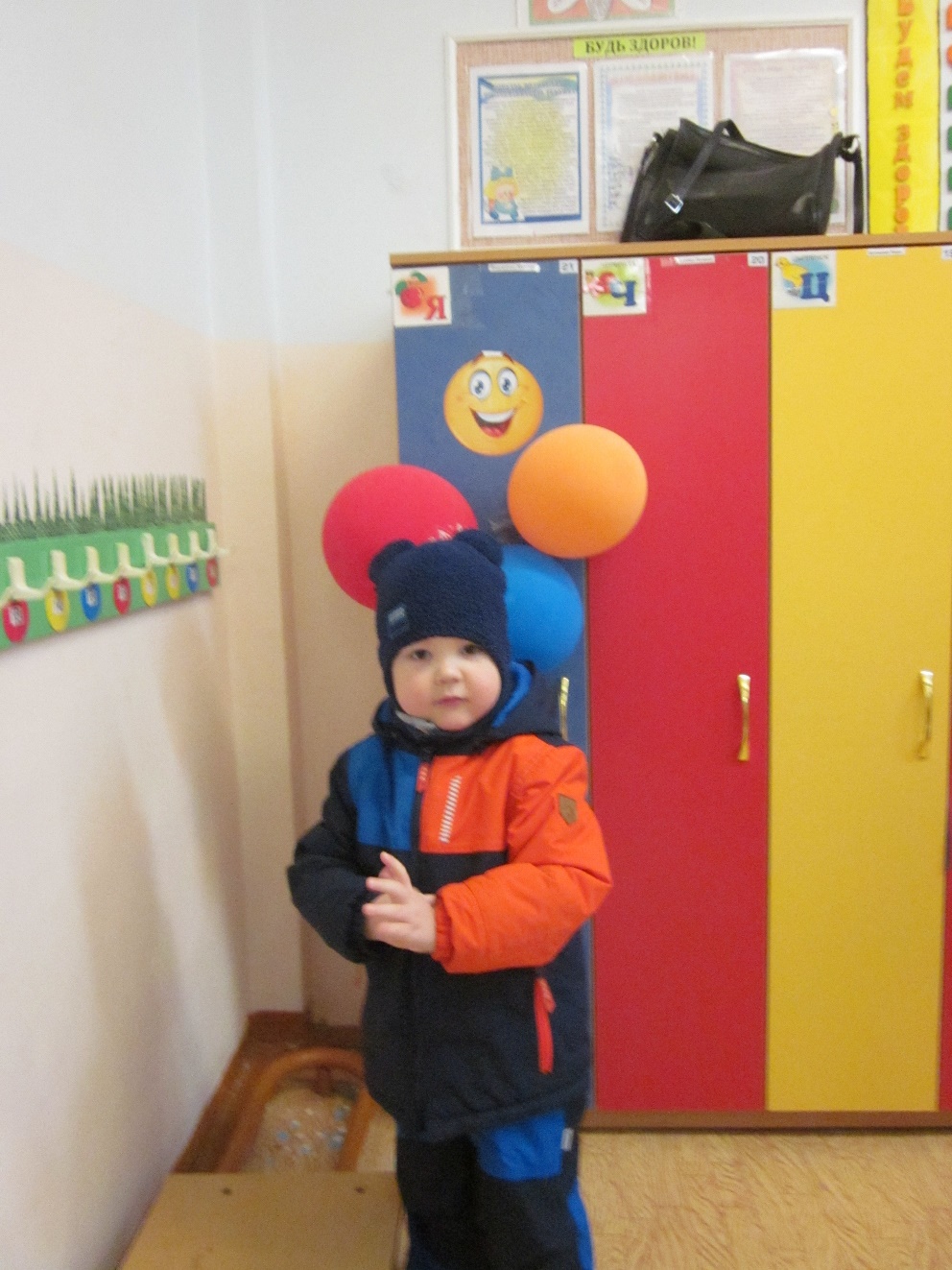 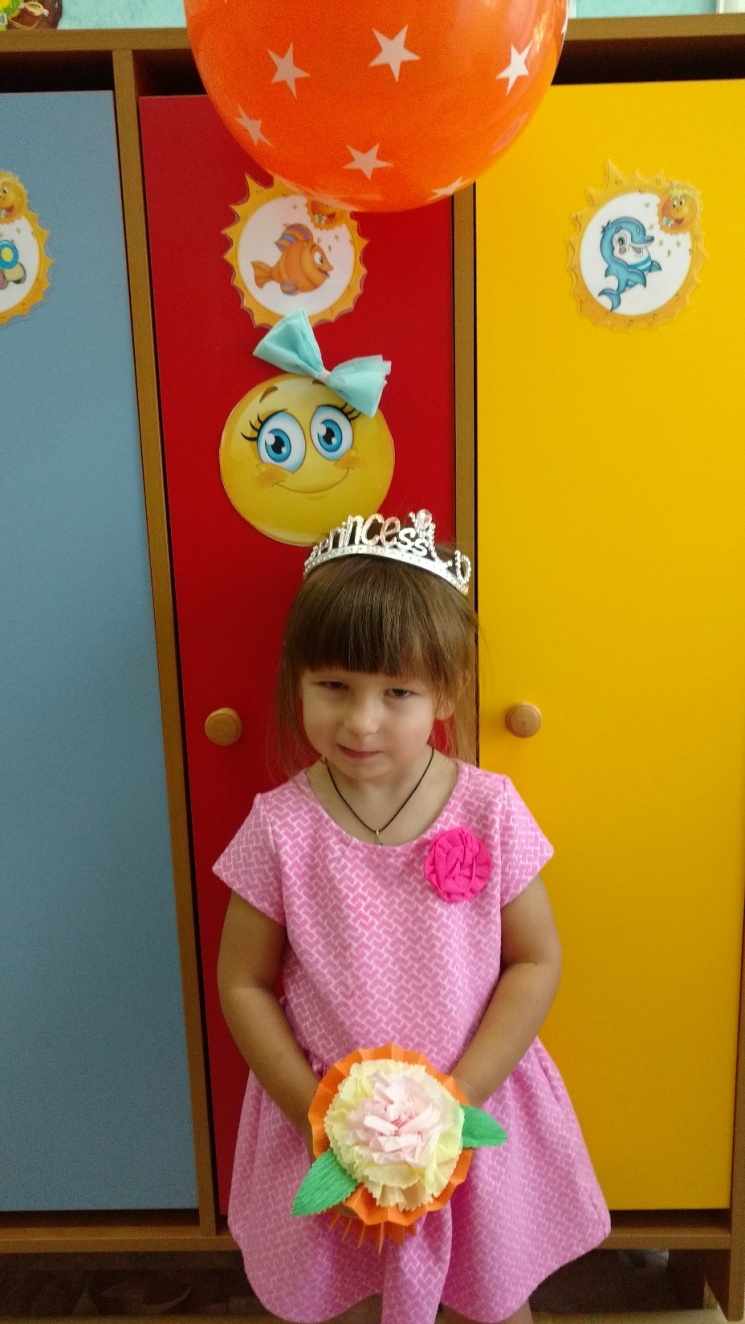 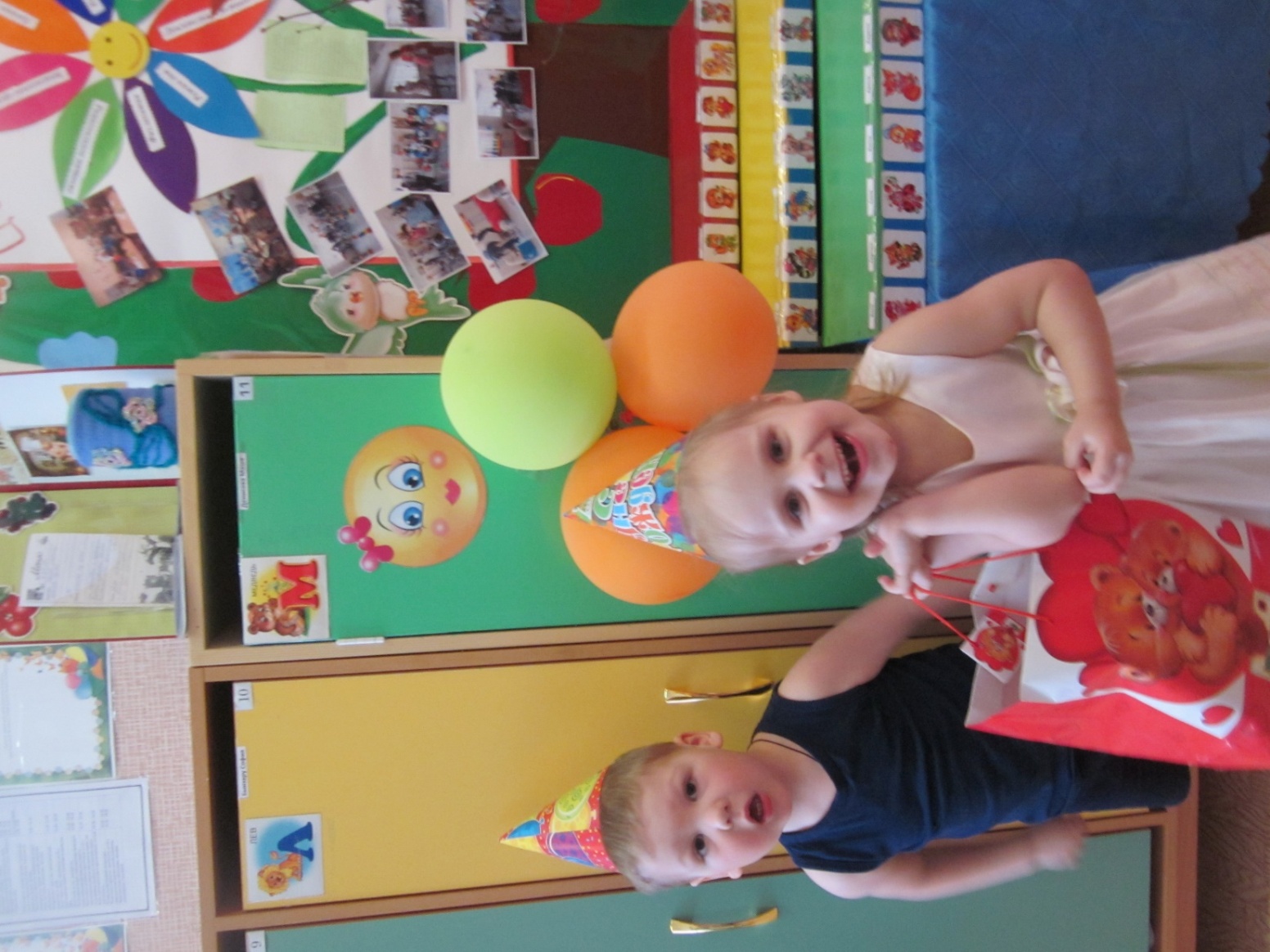 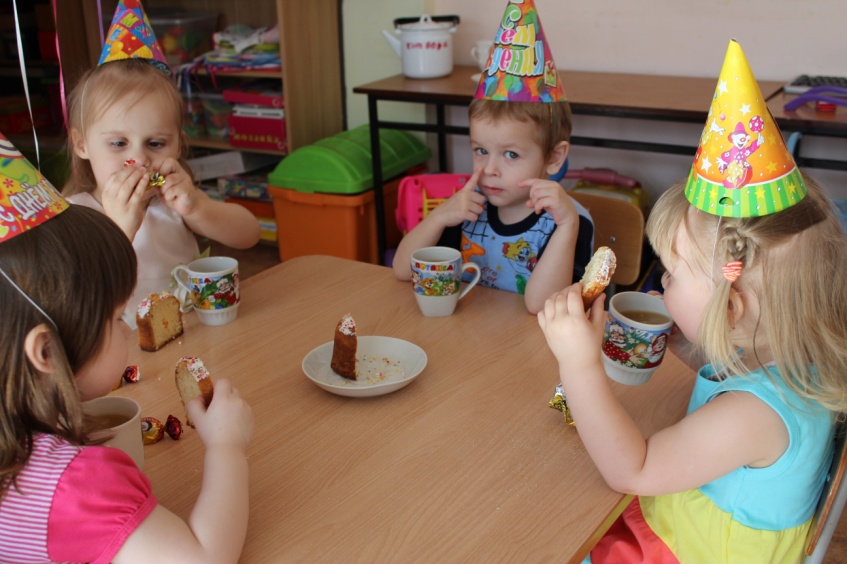 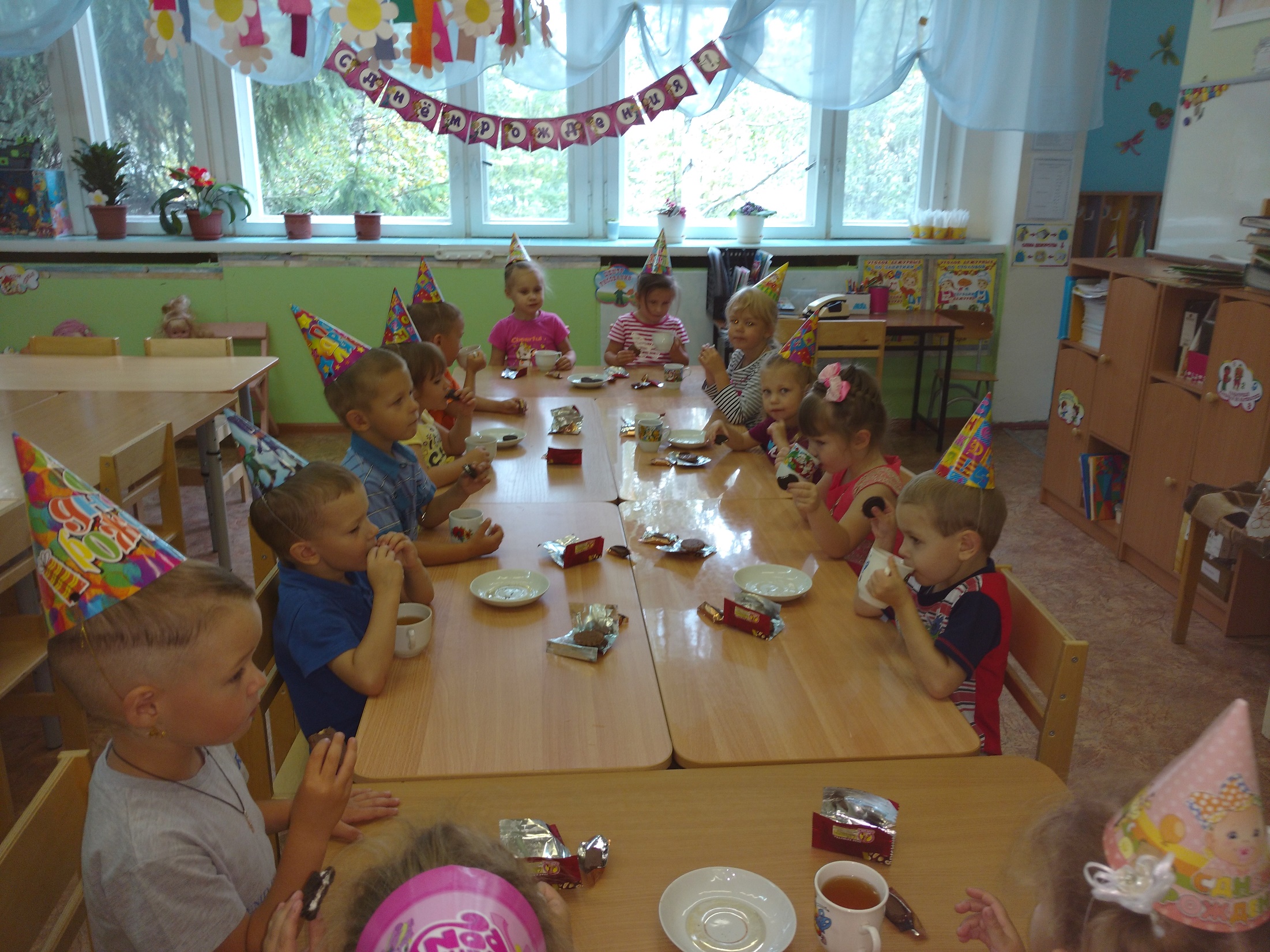 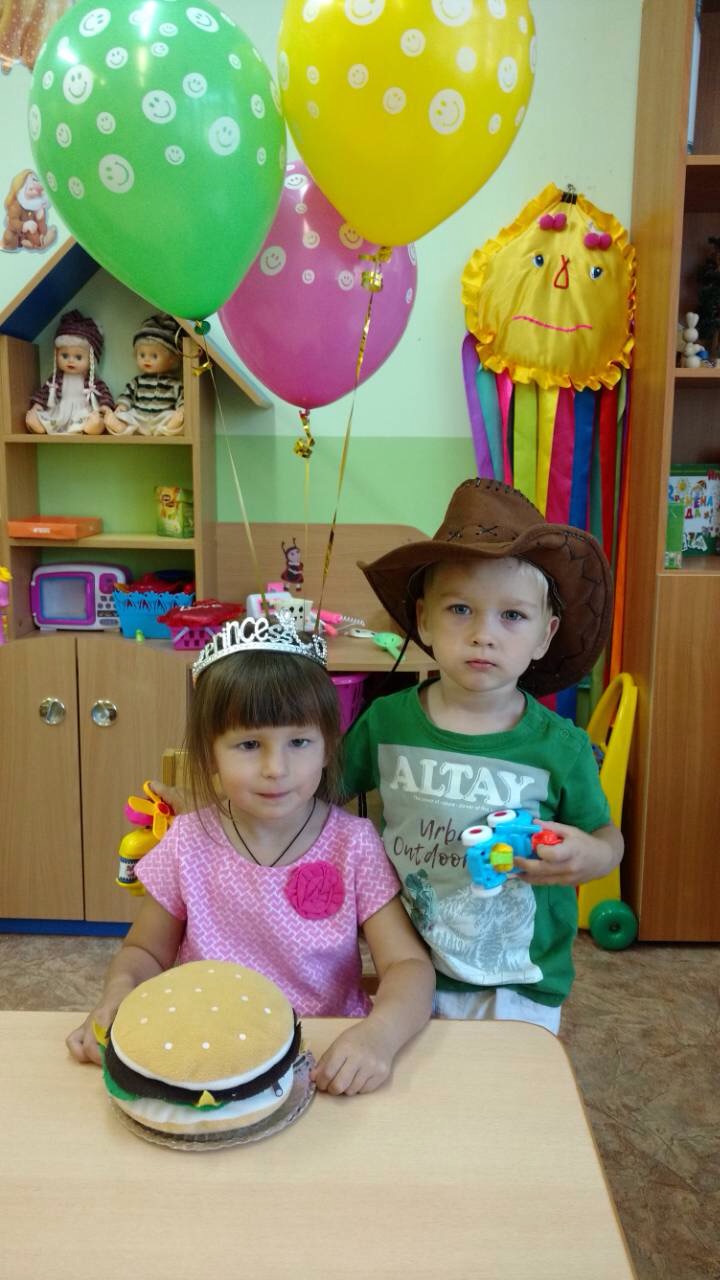 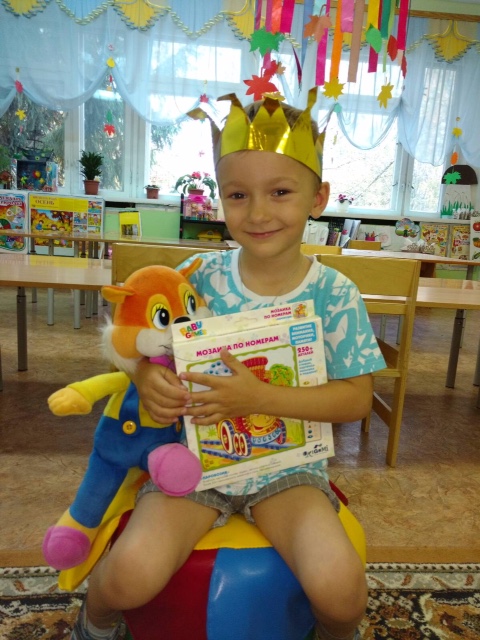 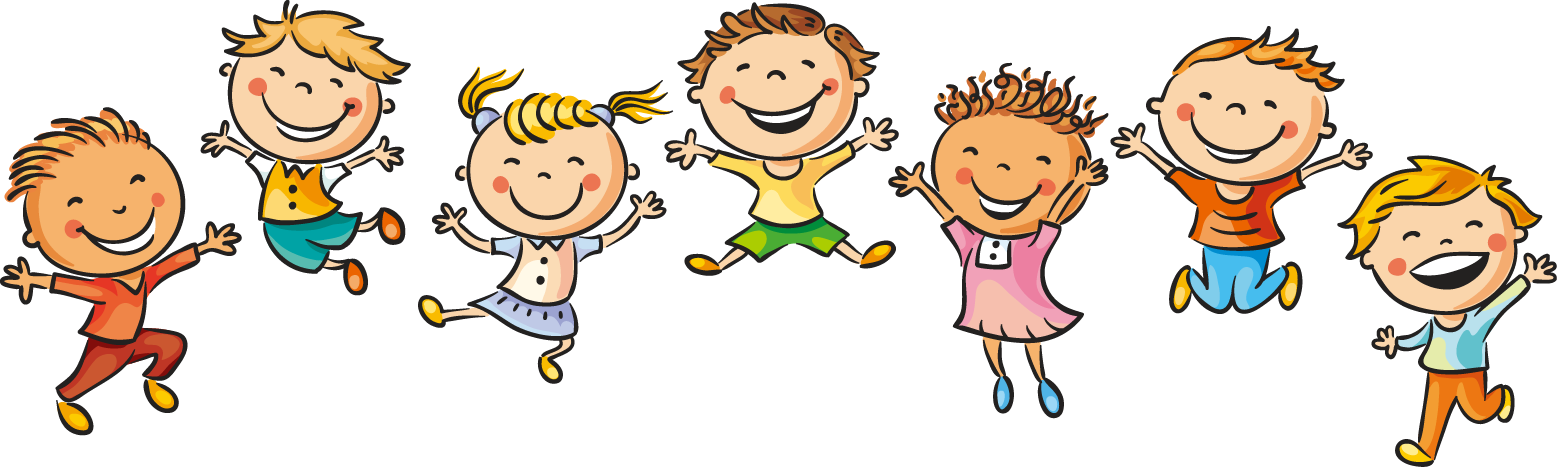 Праздничная физкультминутка
В понедельник мы стирали,
Пол во вторник подметали,
В среду мы пекли калач,
А в четверг играли в мяч,
Чашки в пятницу помыли,
А в субботу торт купили,
В воскресенье, в воскресенье,
Мы пойдем на день рождение.
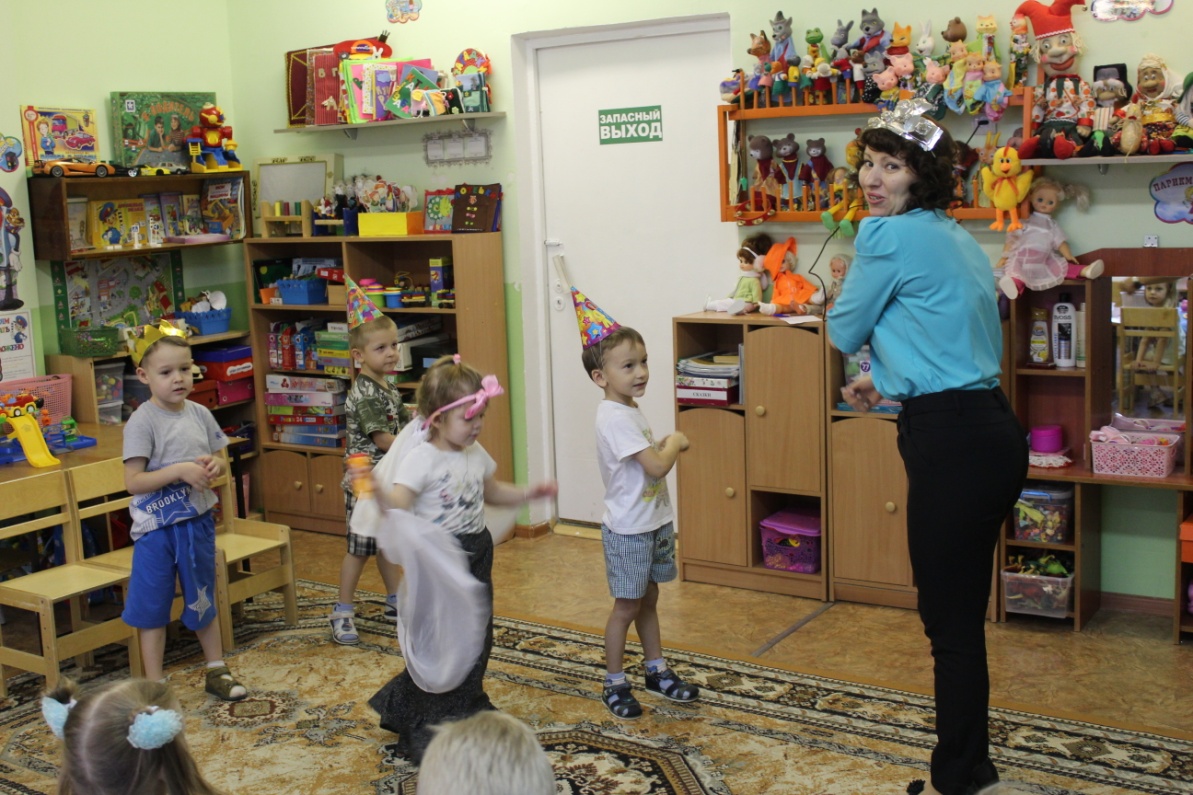 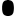 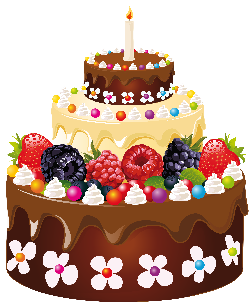 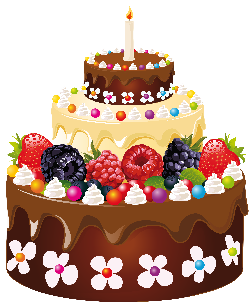 Музыкальная игра  «ТОРТ»
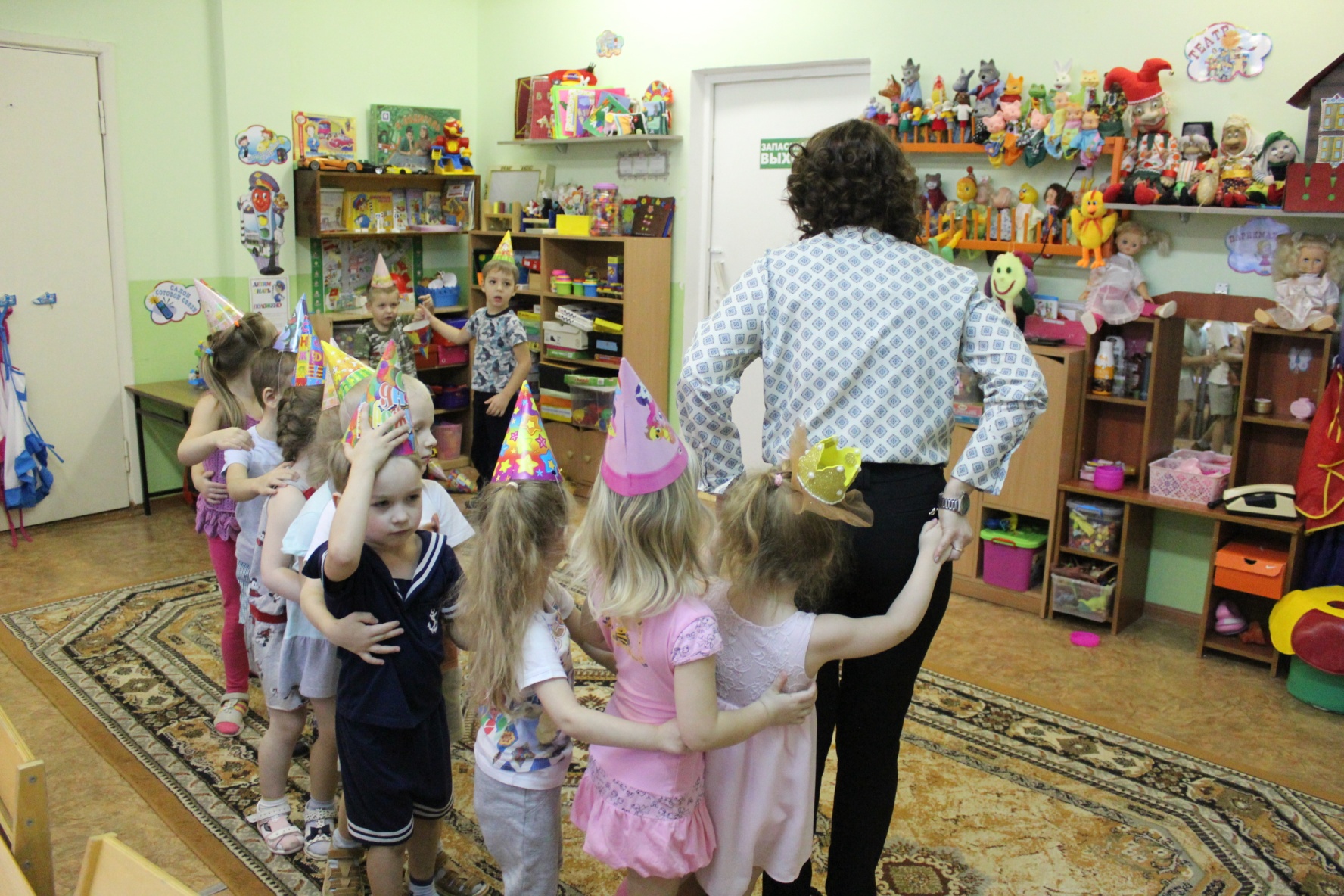 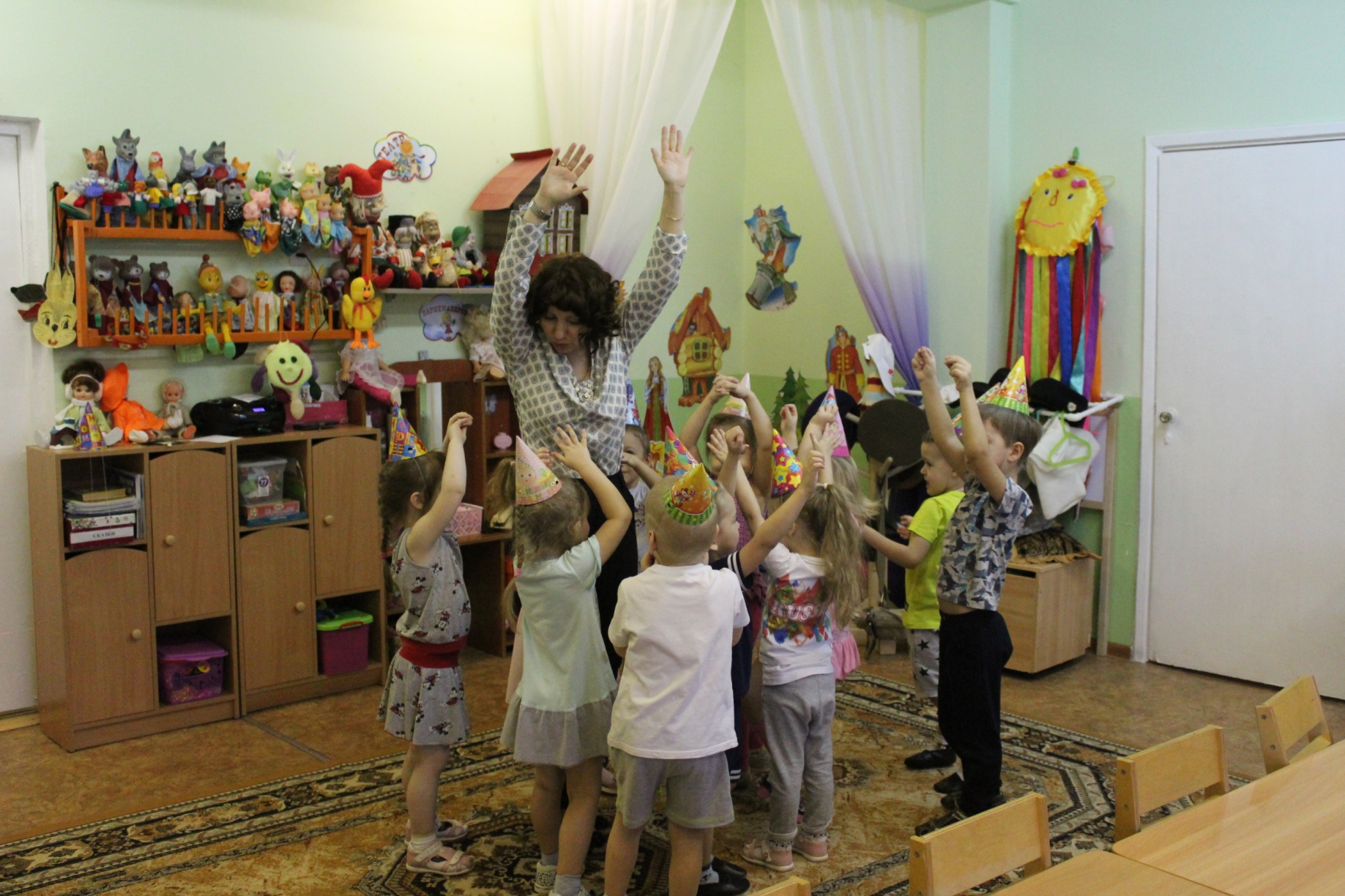 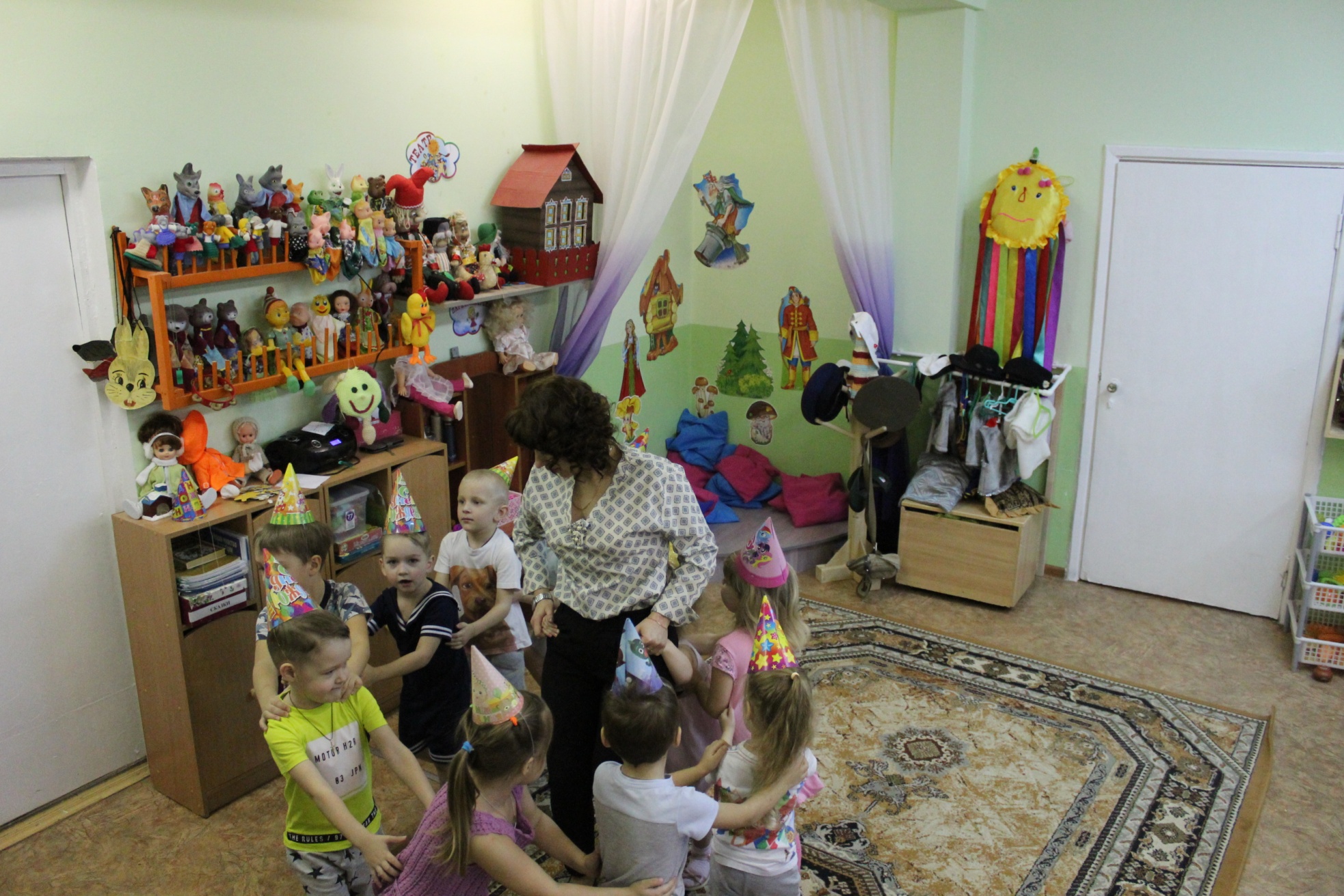 Режиссёрская игра«День рождение в кафе»
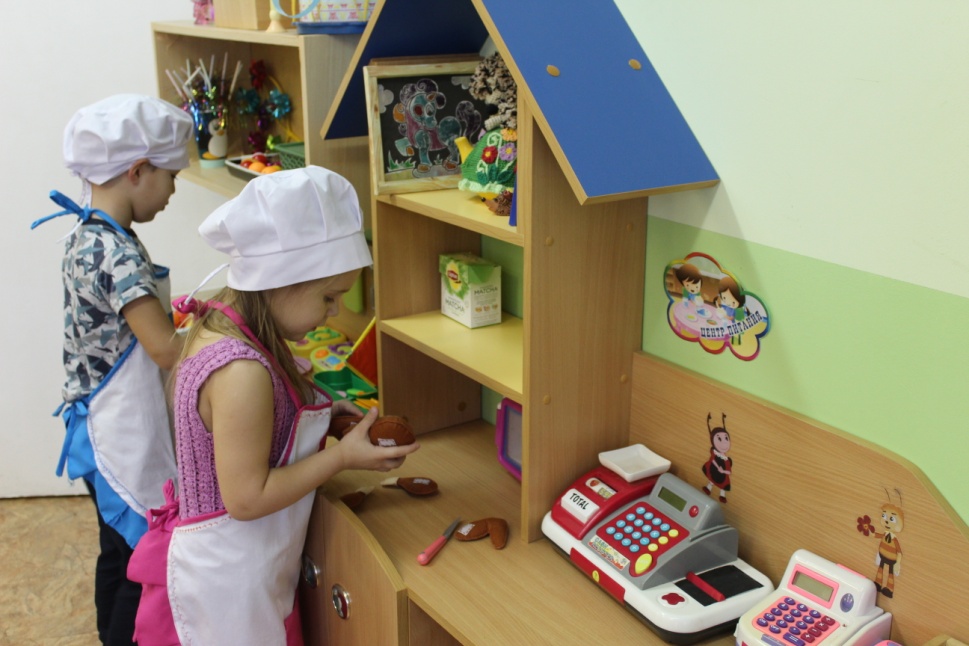 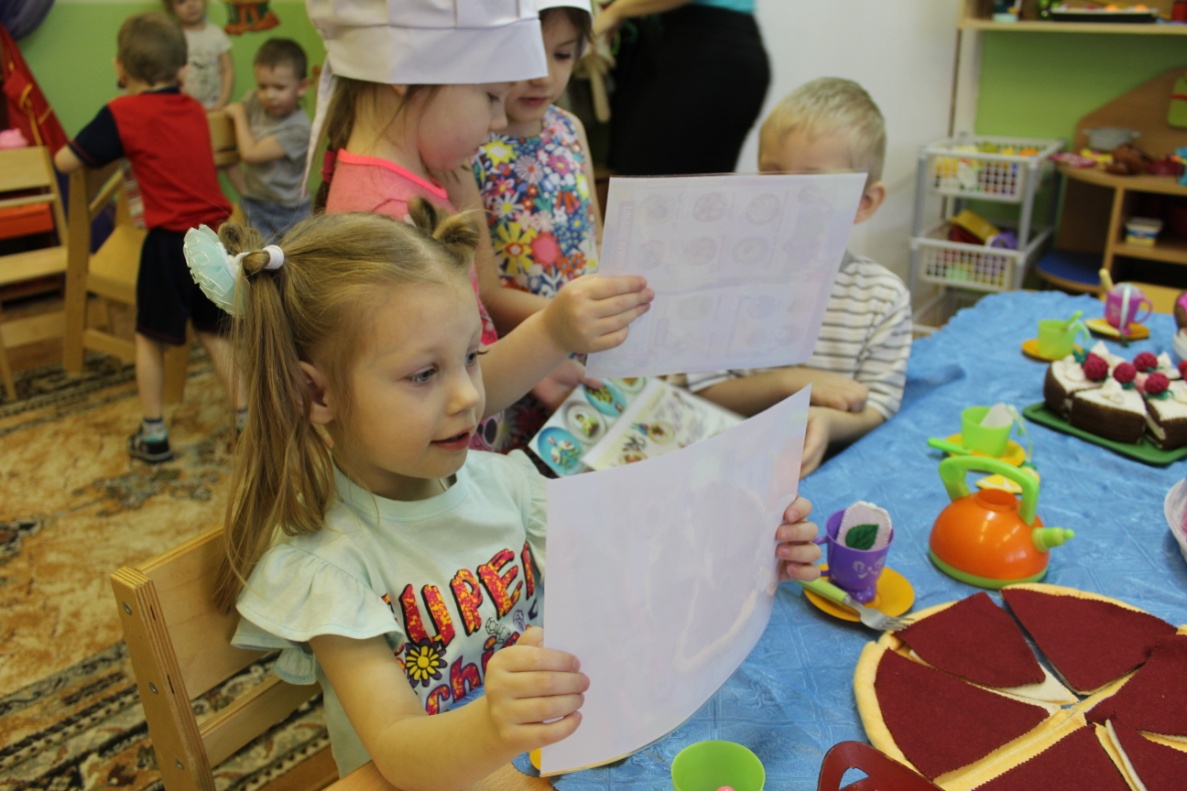 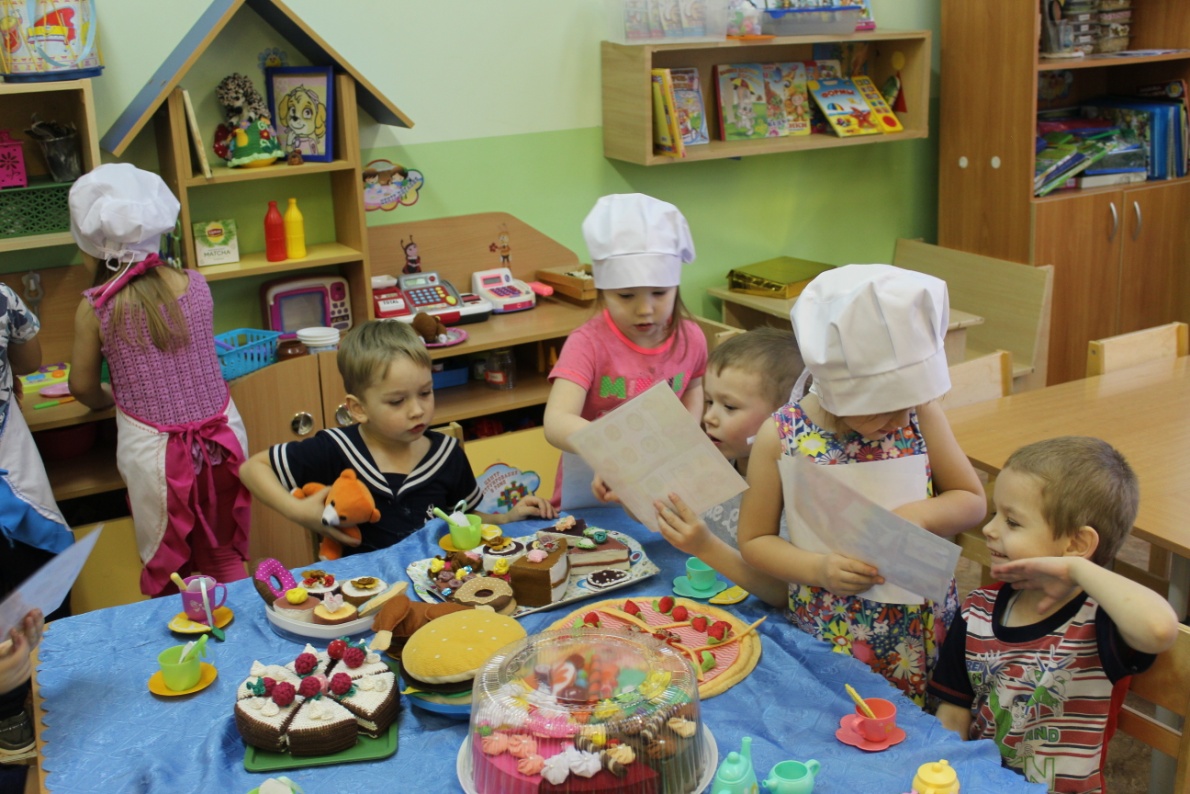 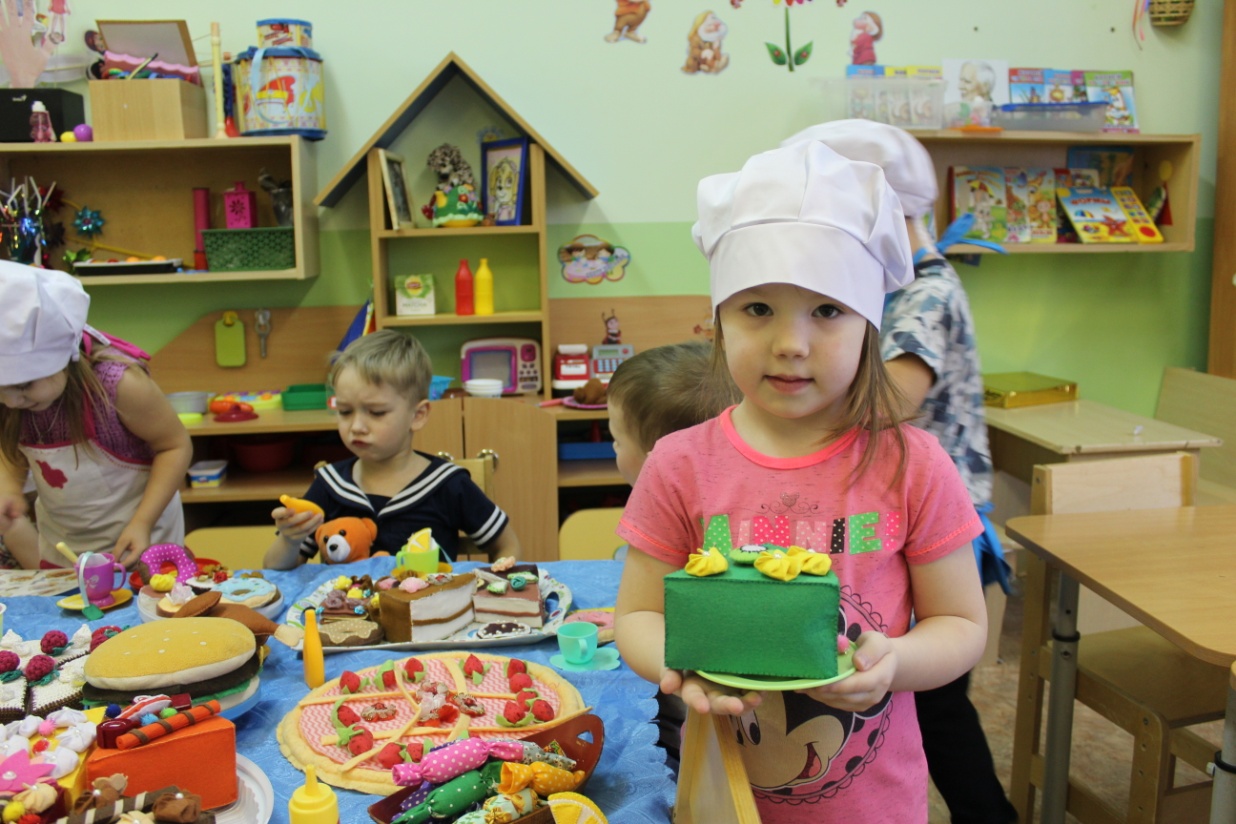 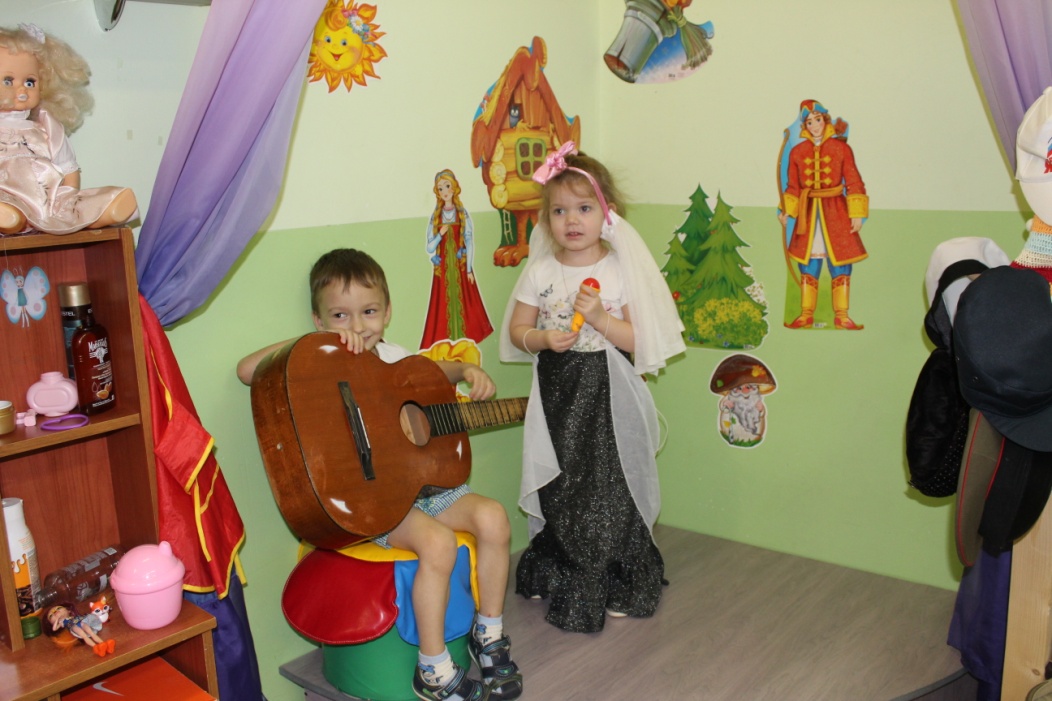 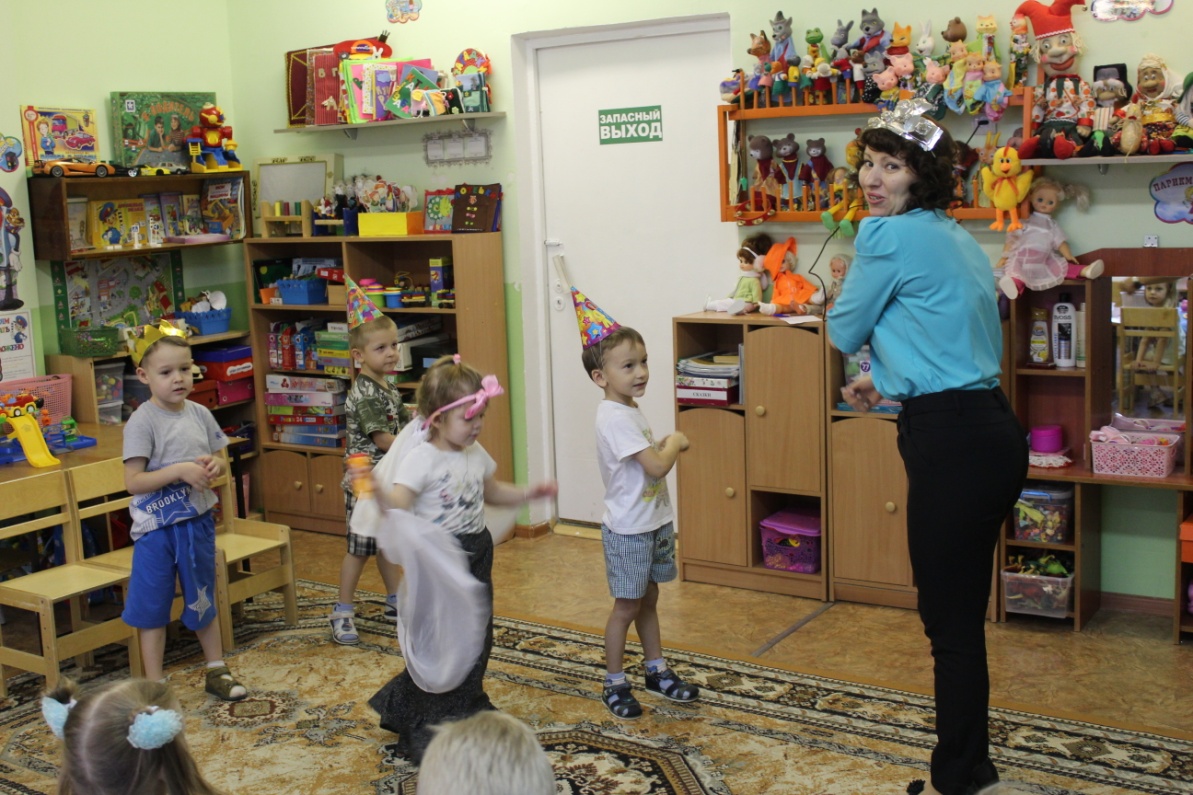 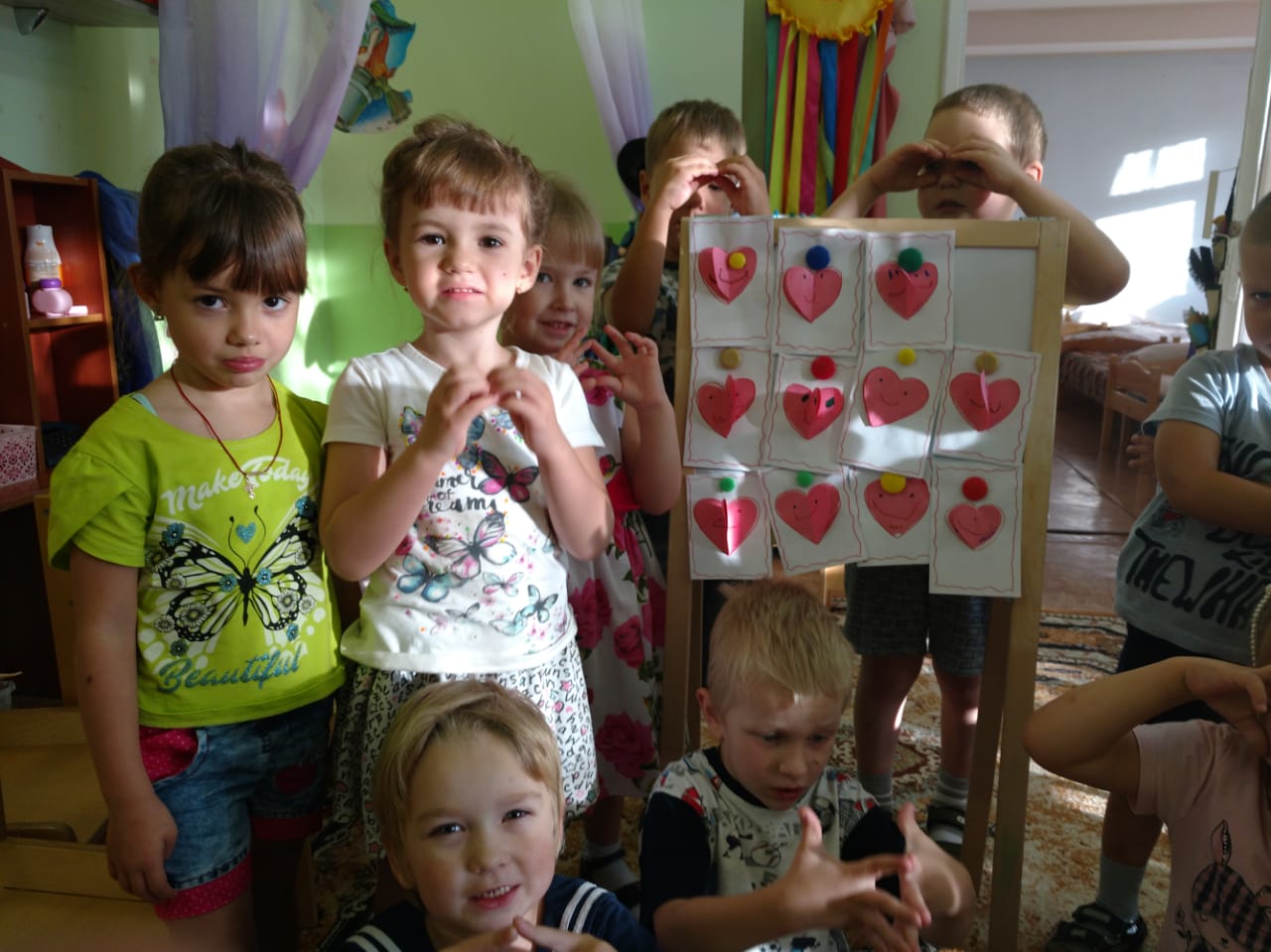 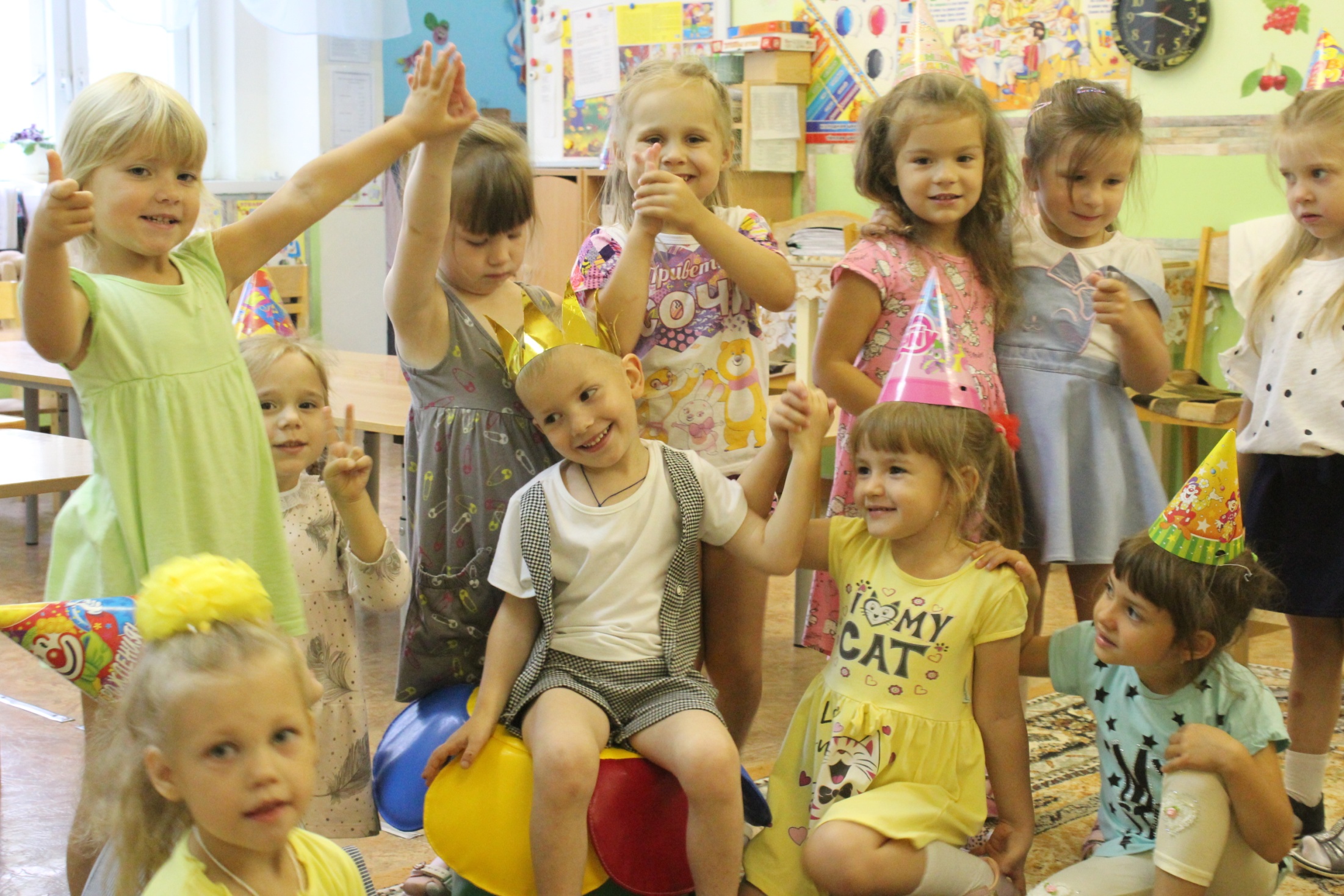 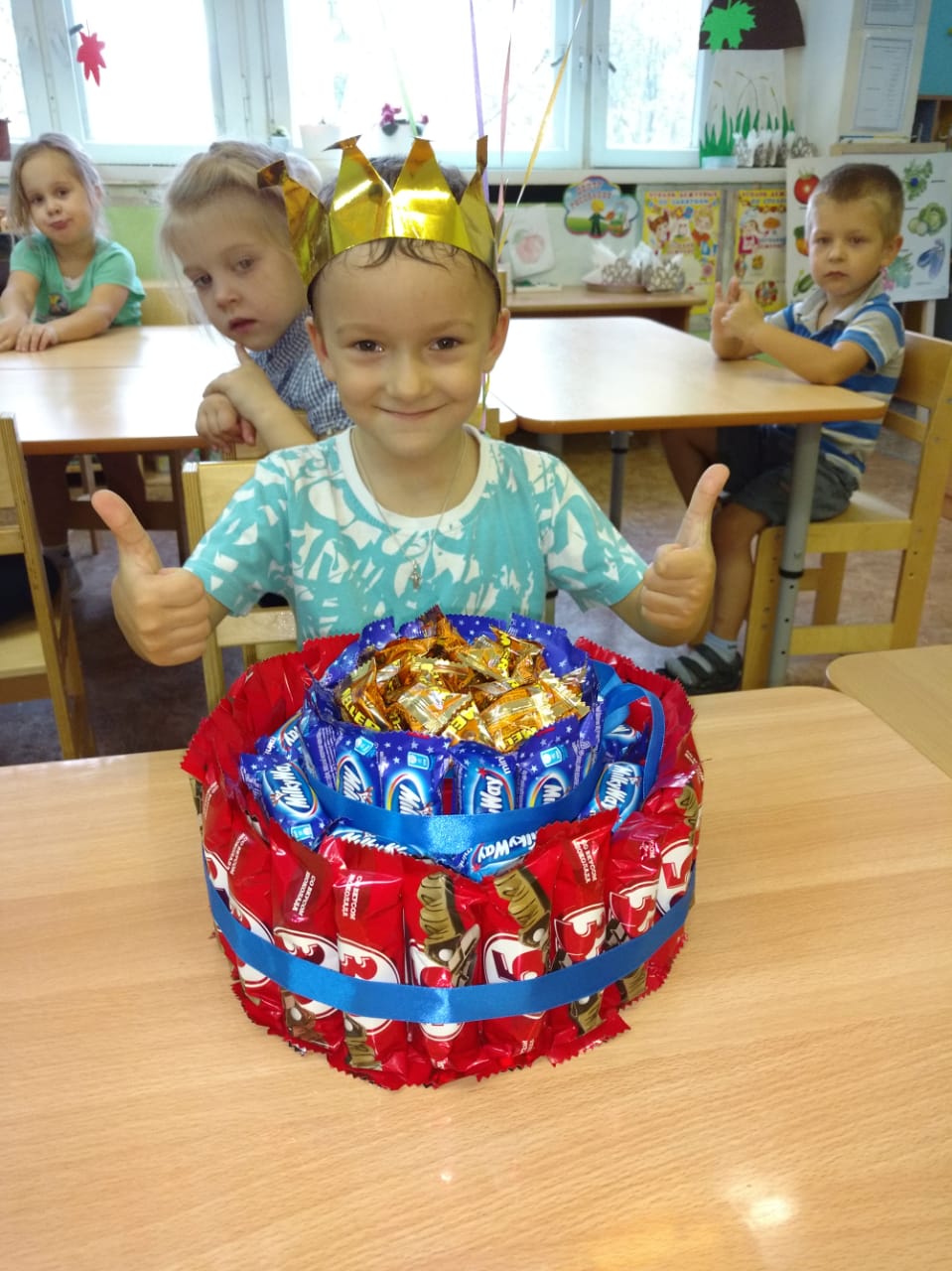 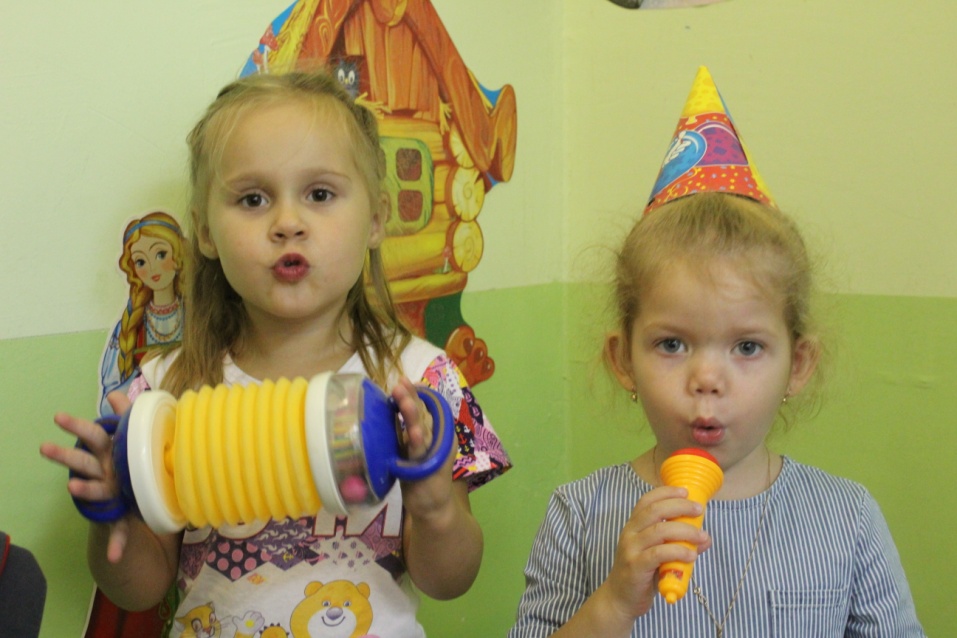 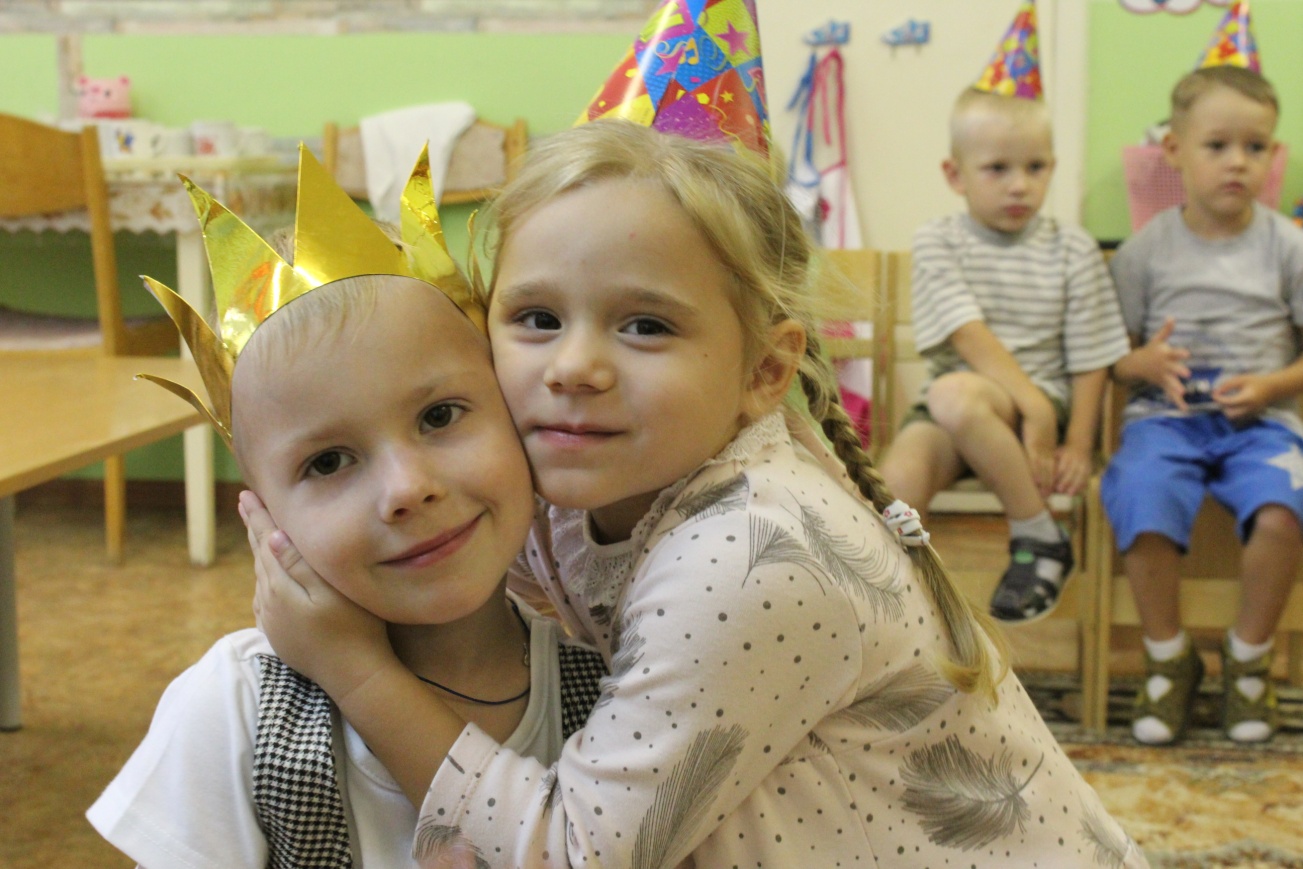 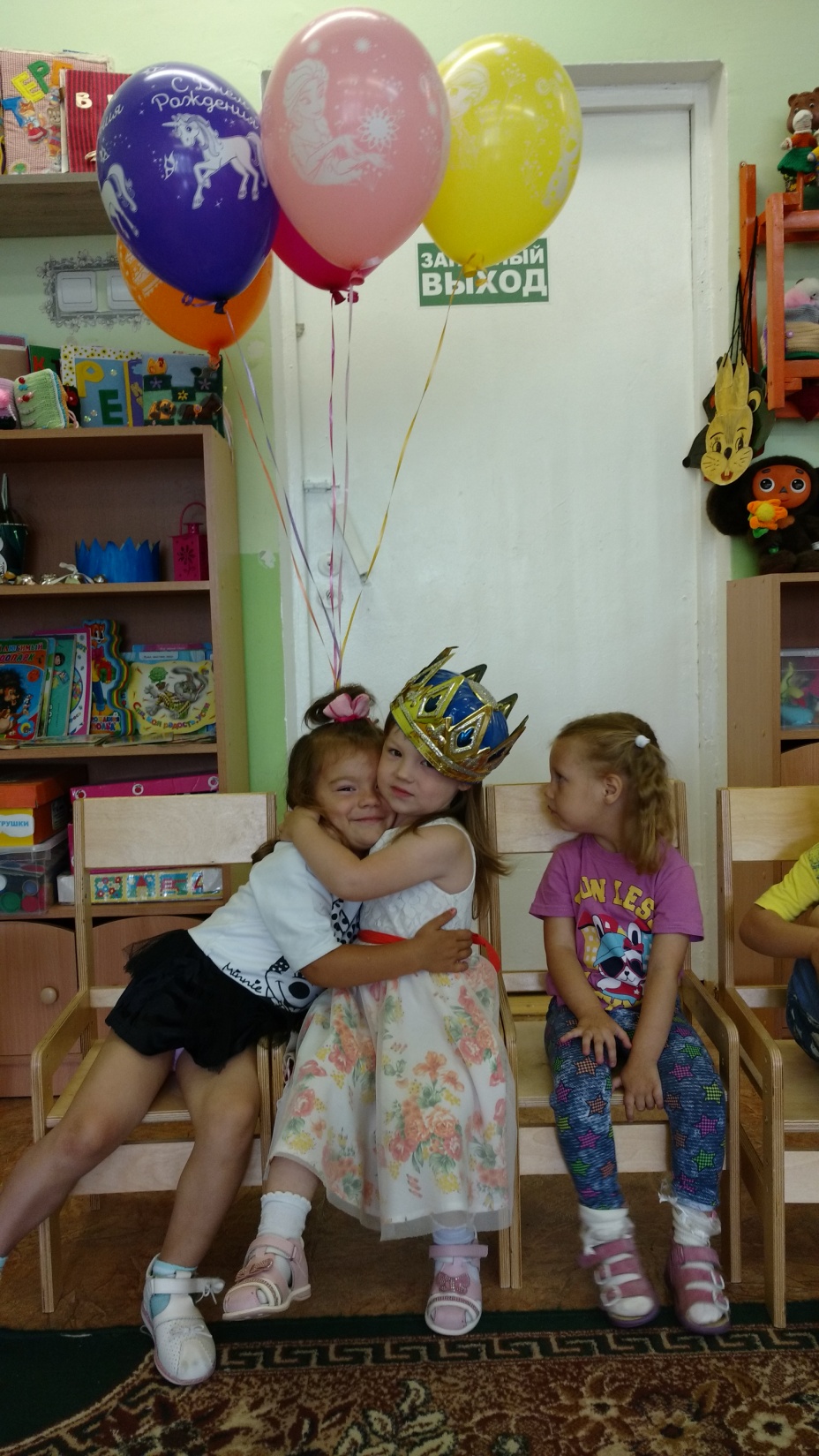 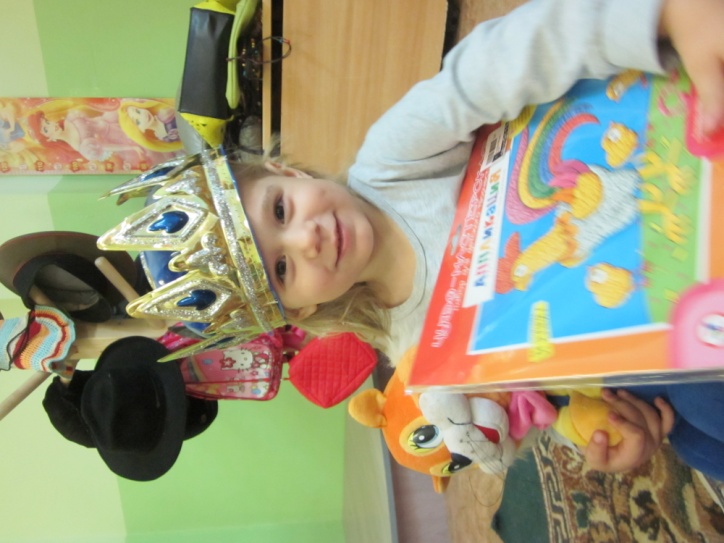 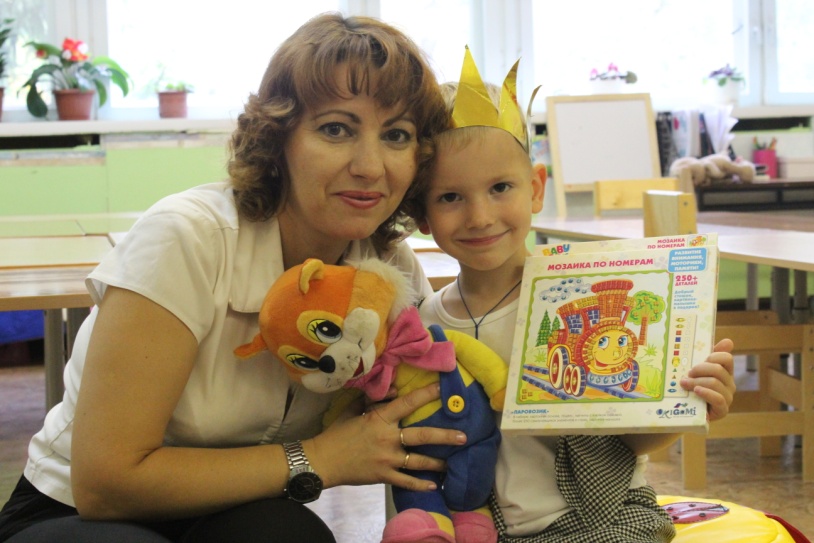 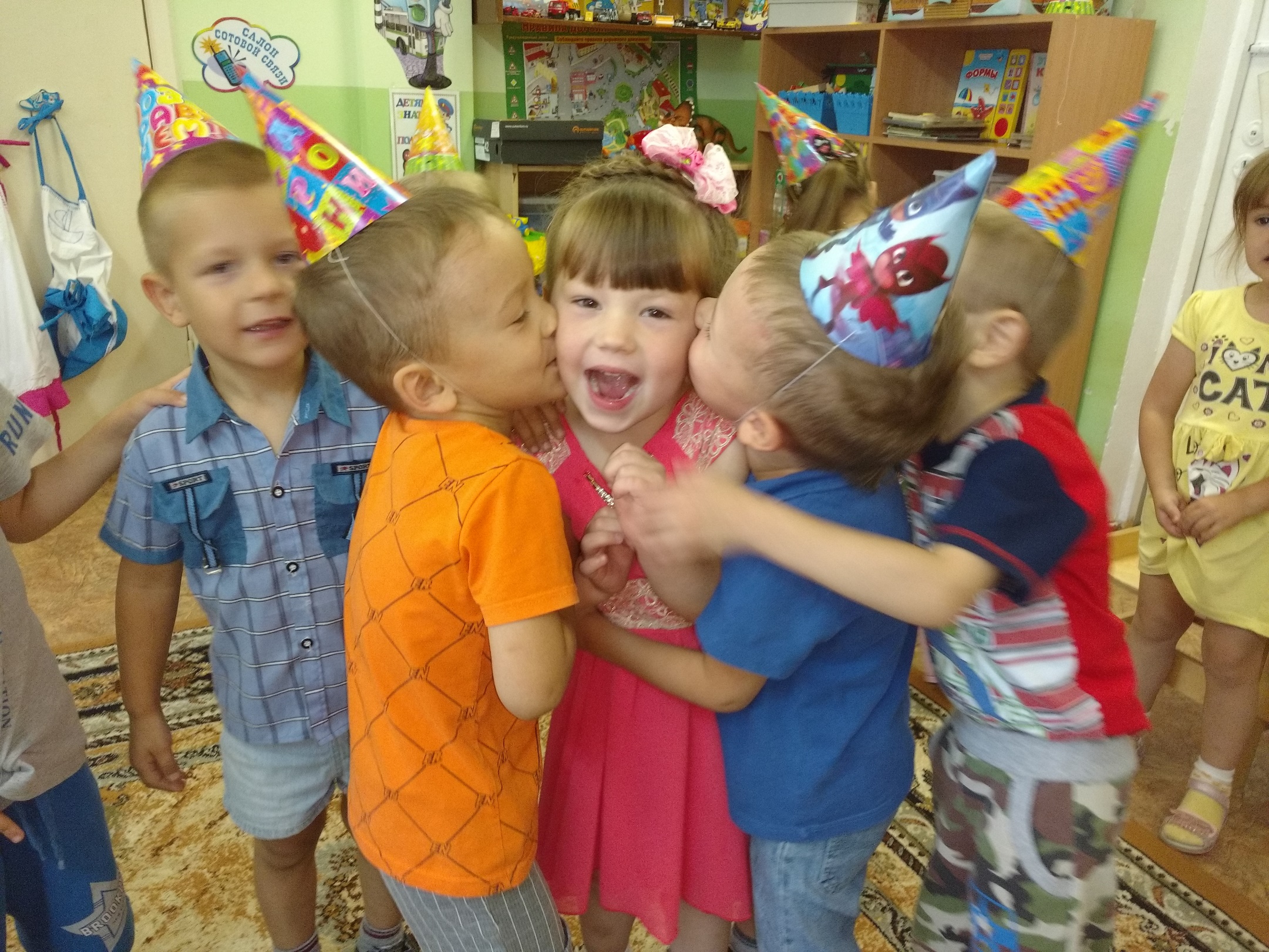 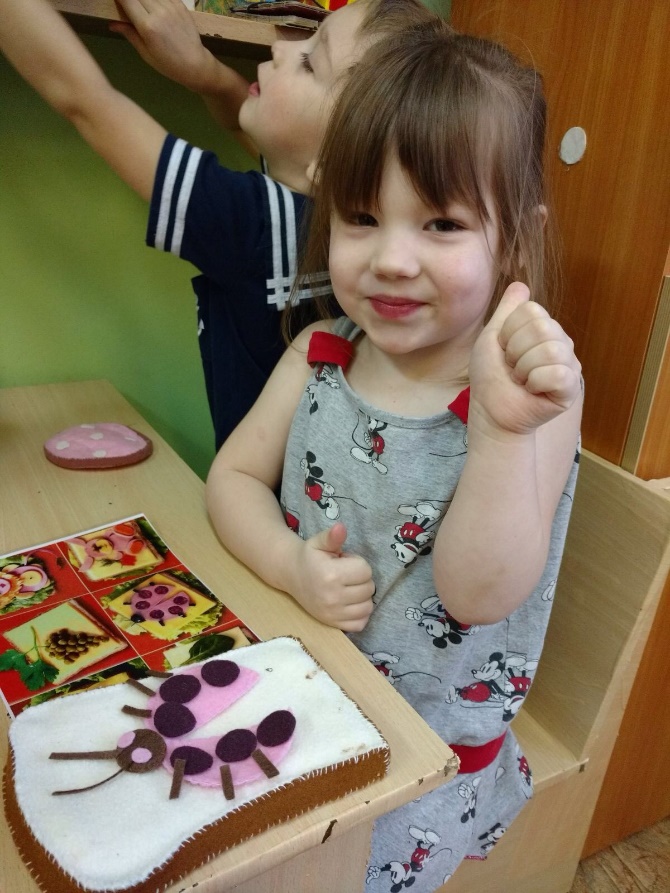 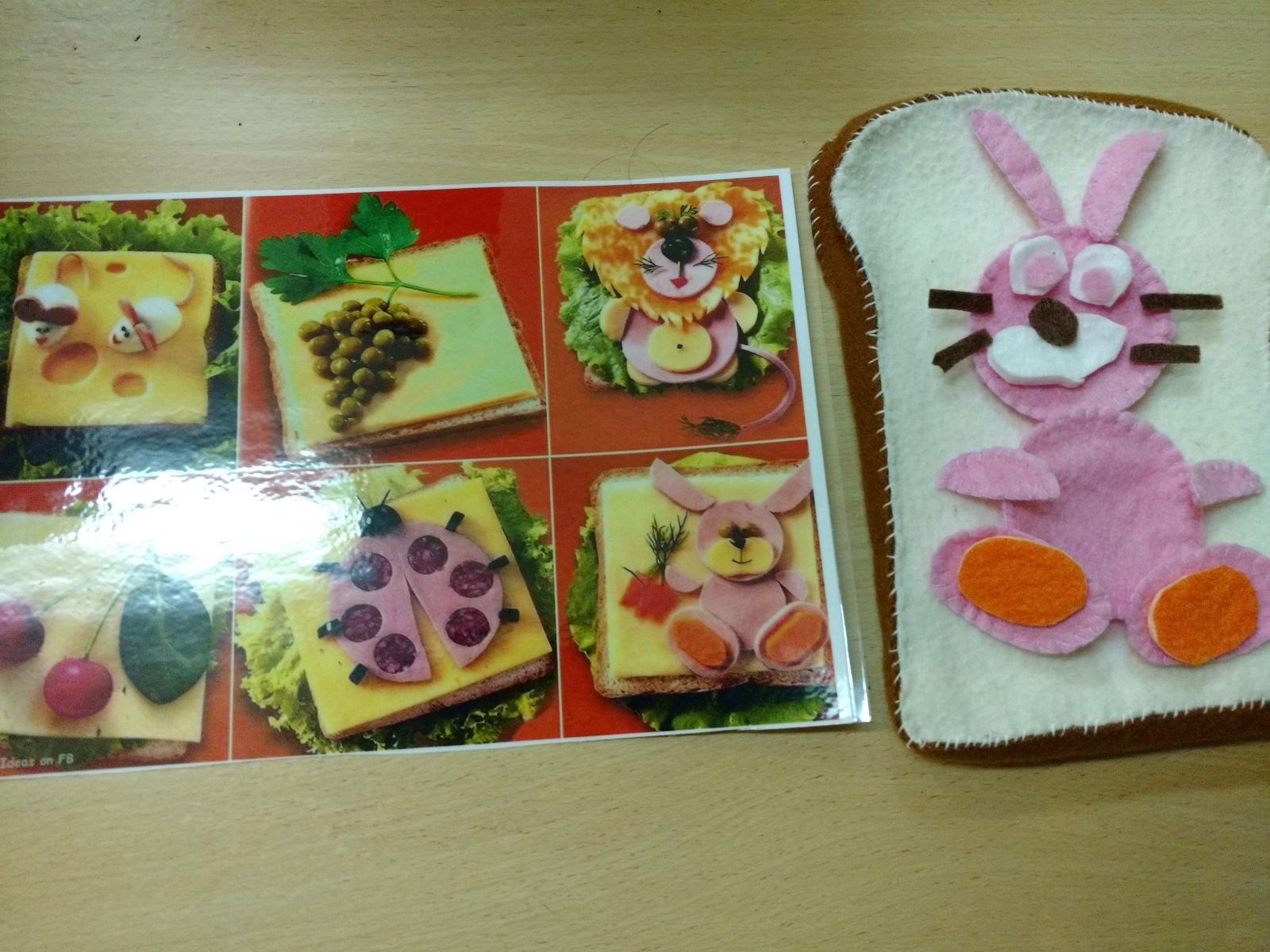 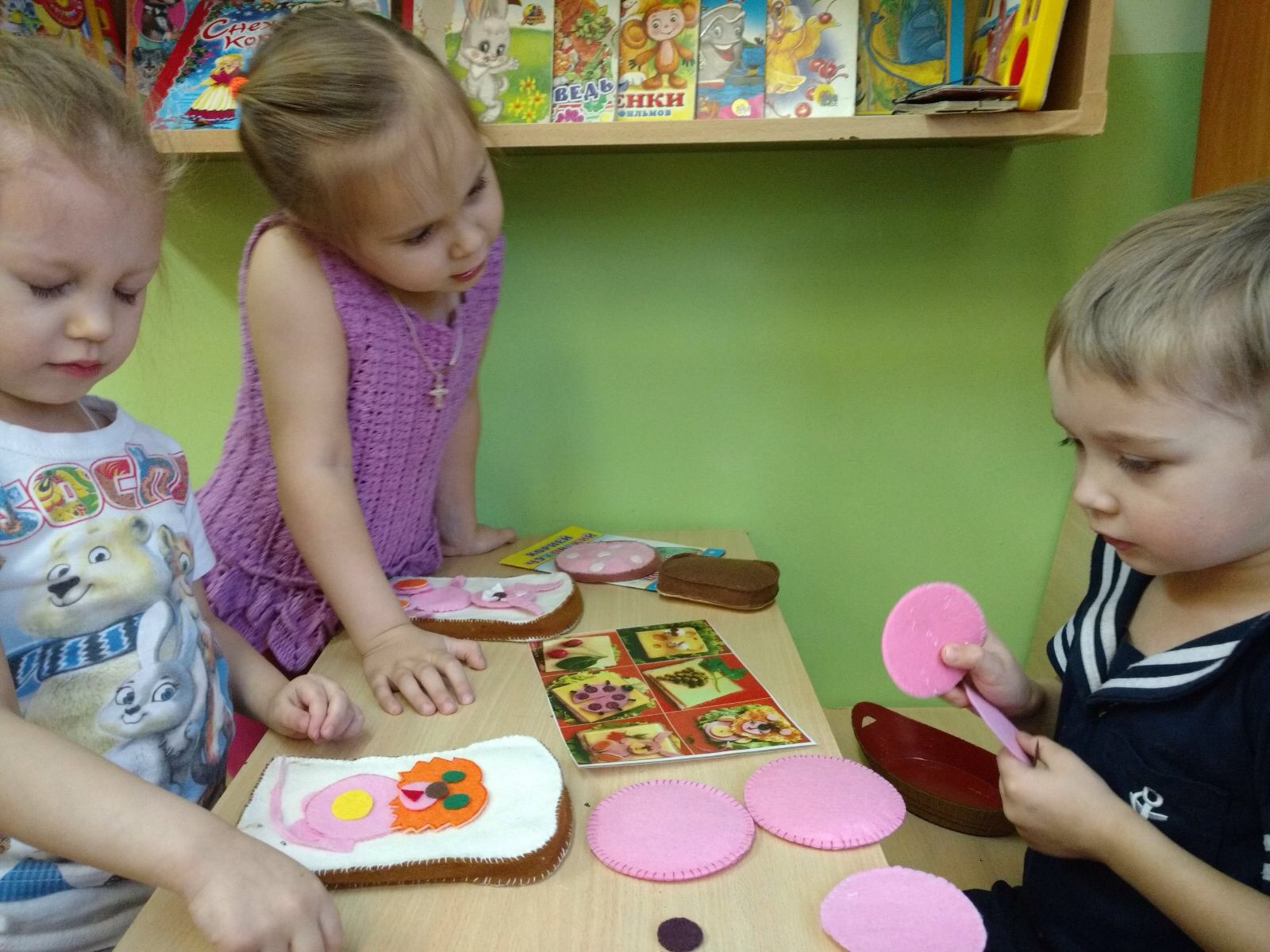 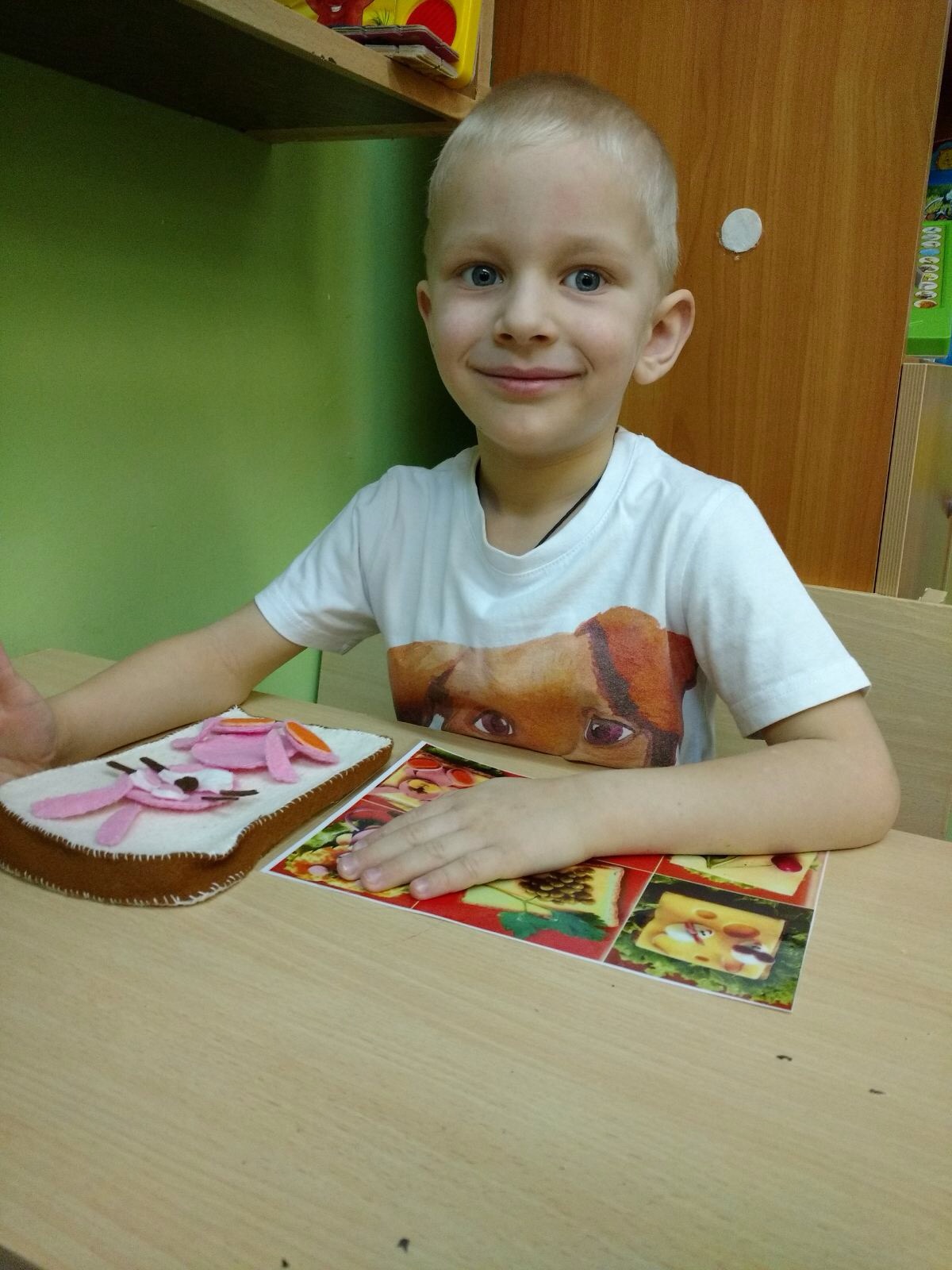 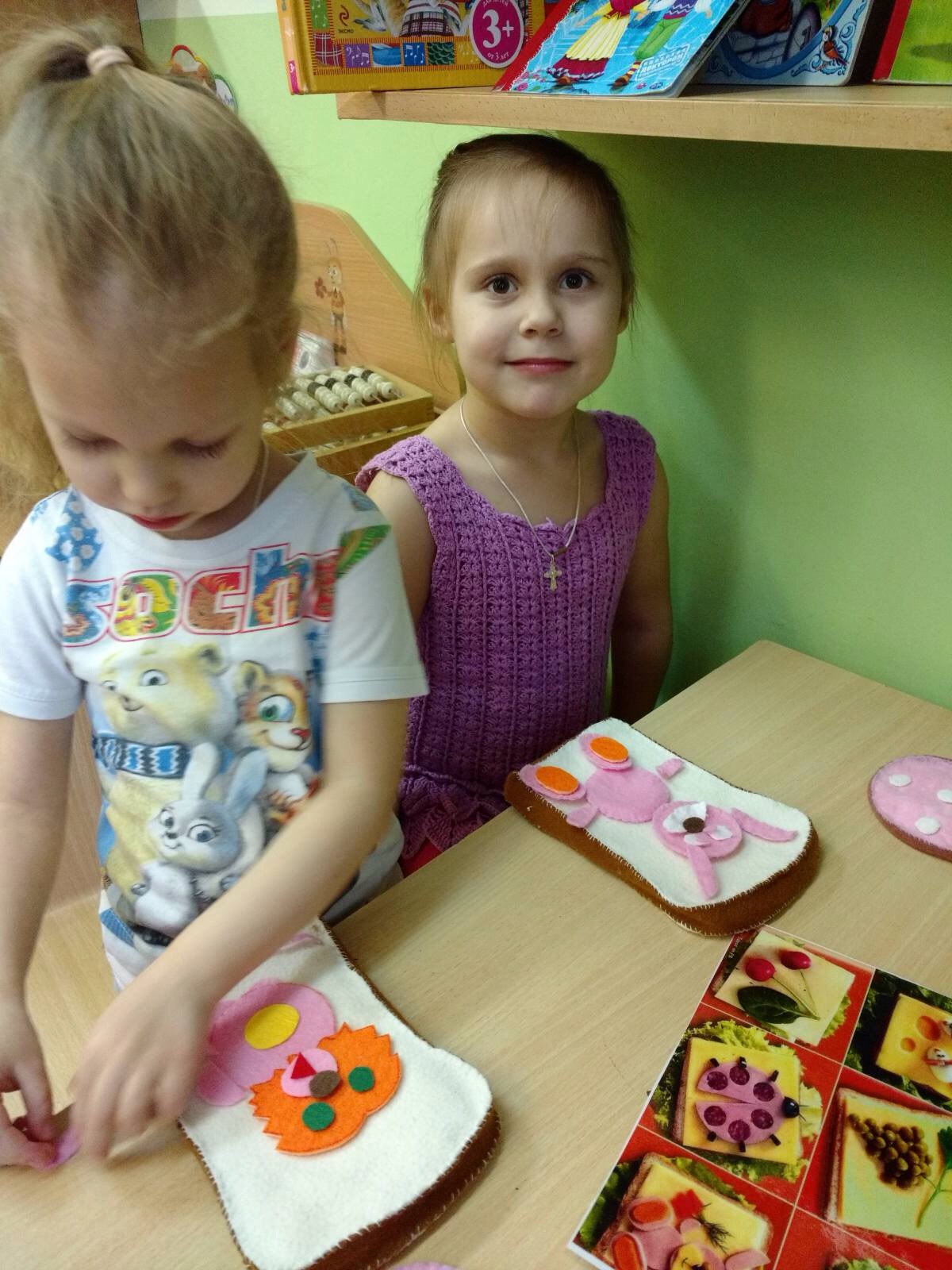 Спасибо за внимание!